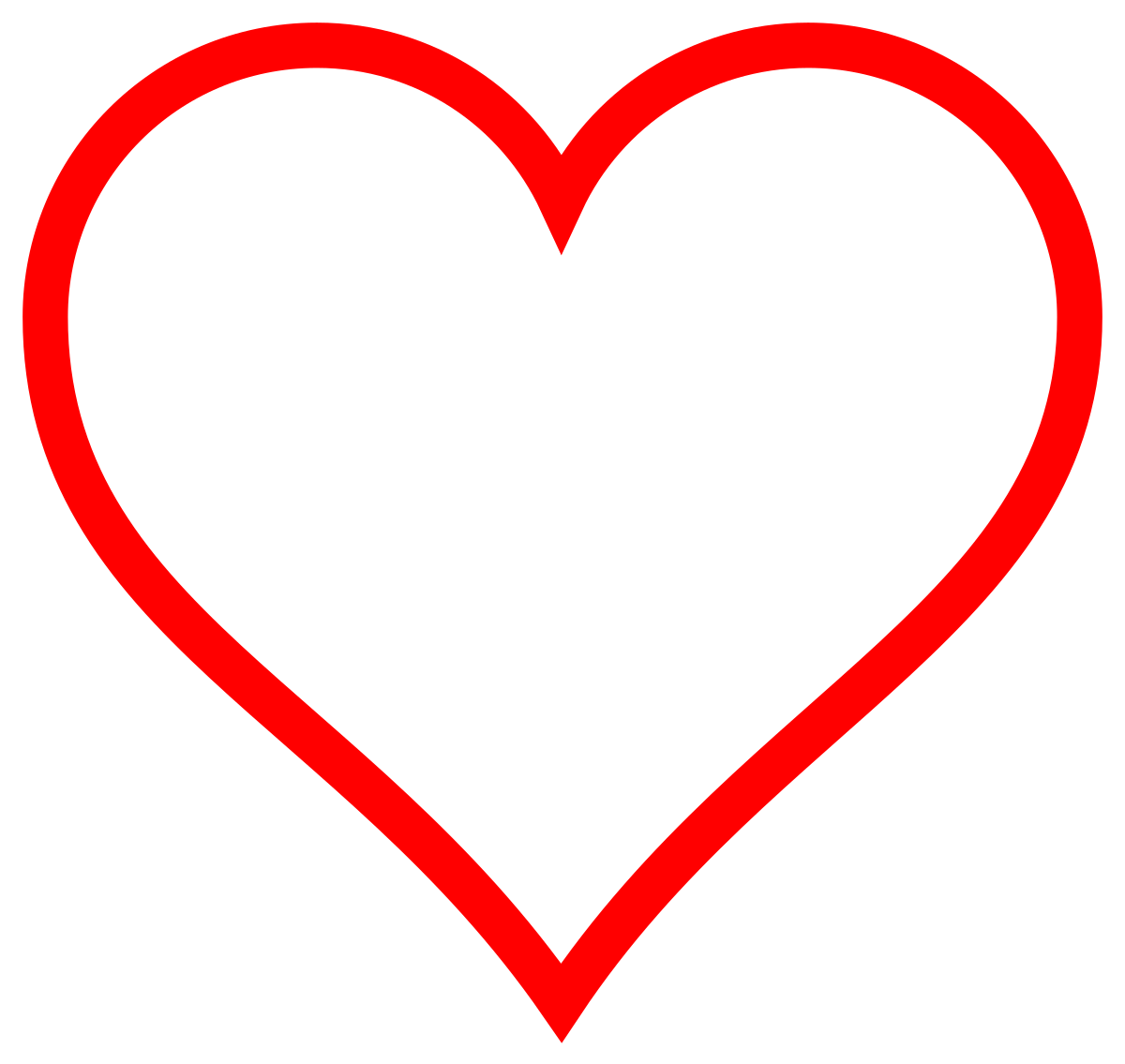 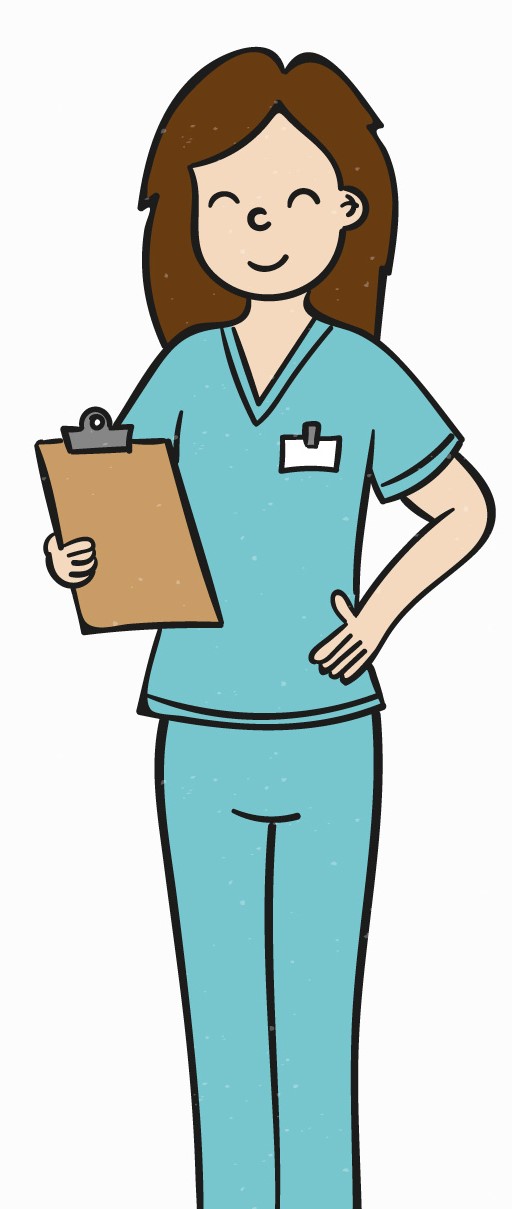 Let’s Learn about Heart Health
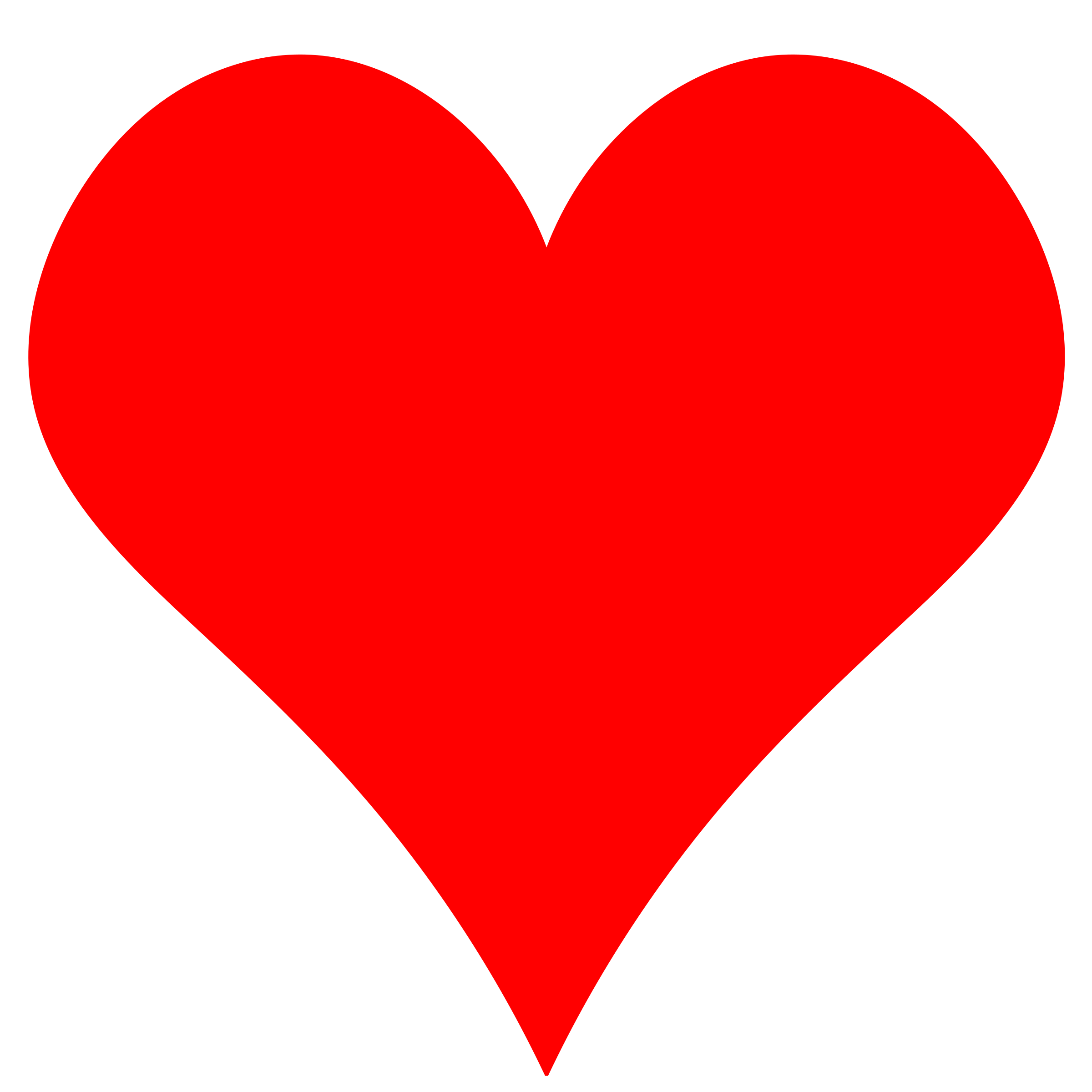 Our heart is one of the most important organs in our body. It is responsible for supplying the blood that we need to stay alive.
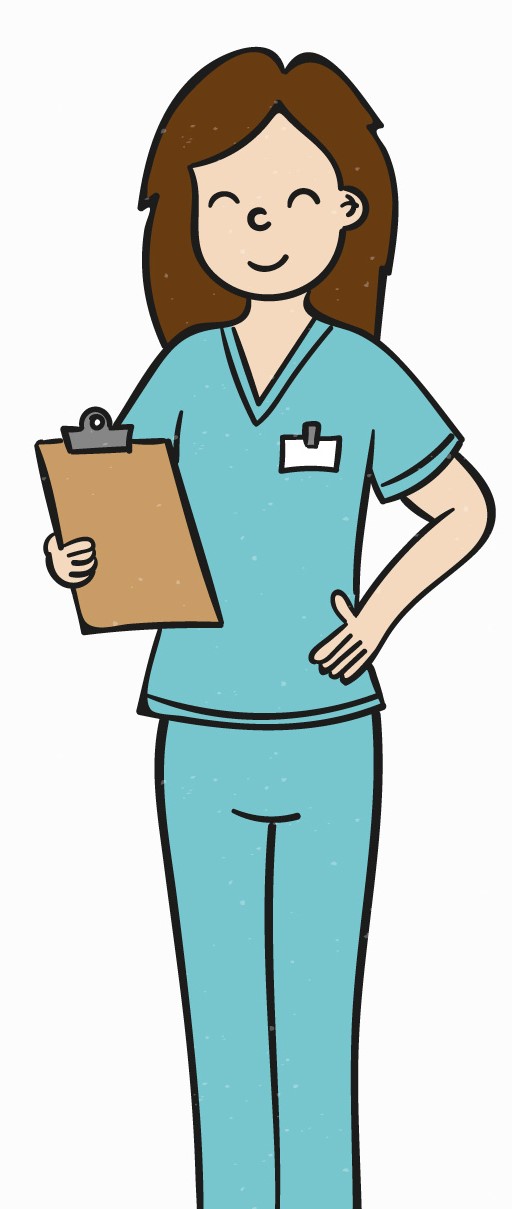 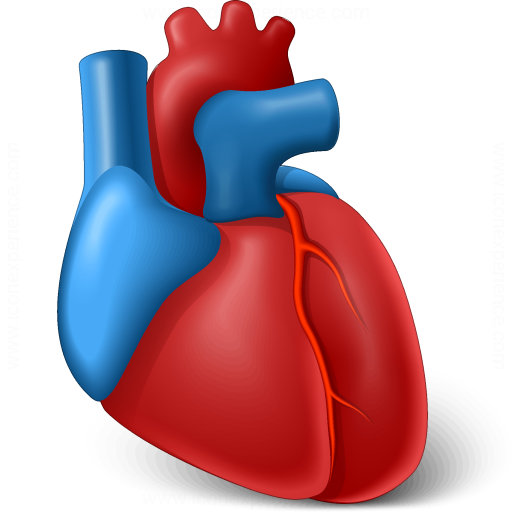 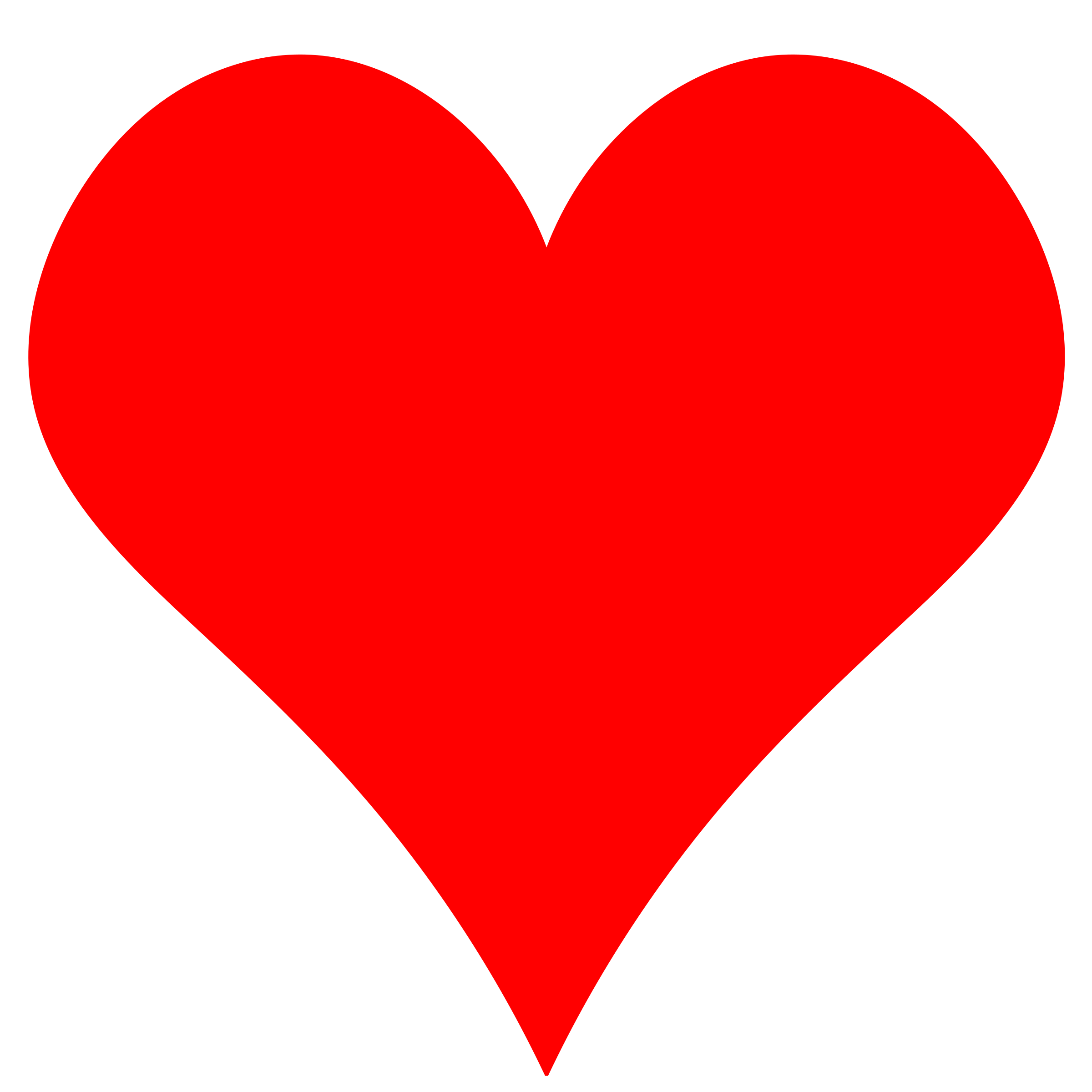 Why is it important to think about heart health now?
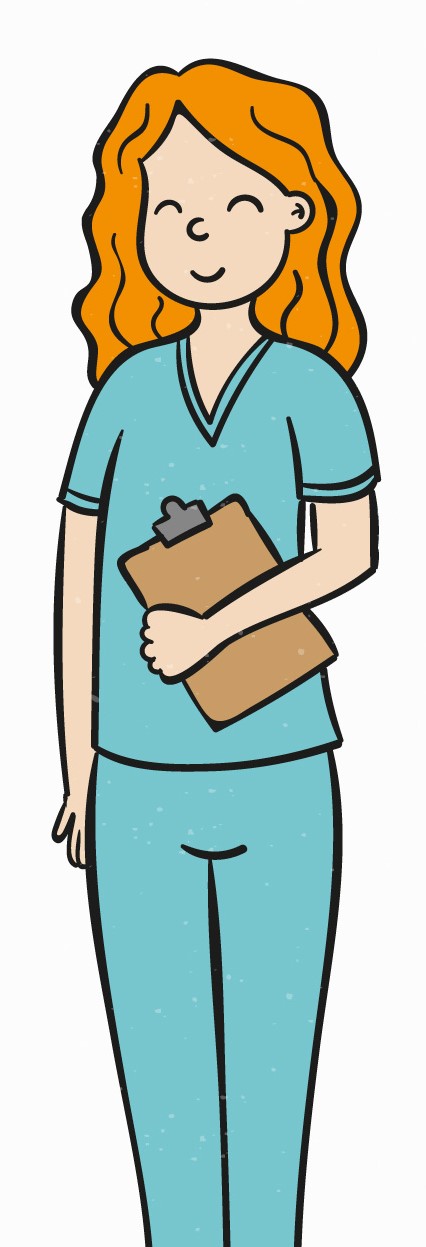 We only have one heart, and it is with us for the rest of our lives! Let’s look at ways we can keep it healthy early on.
You can start taking care of your heart now by getting enough exercise each day and eating healthy foods.
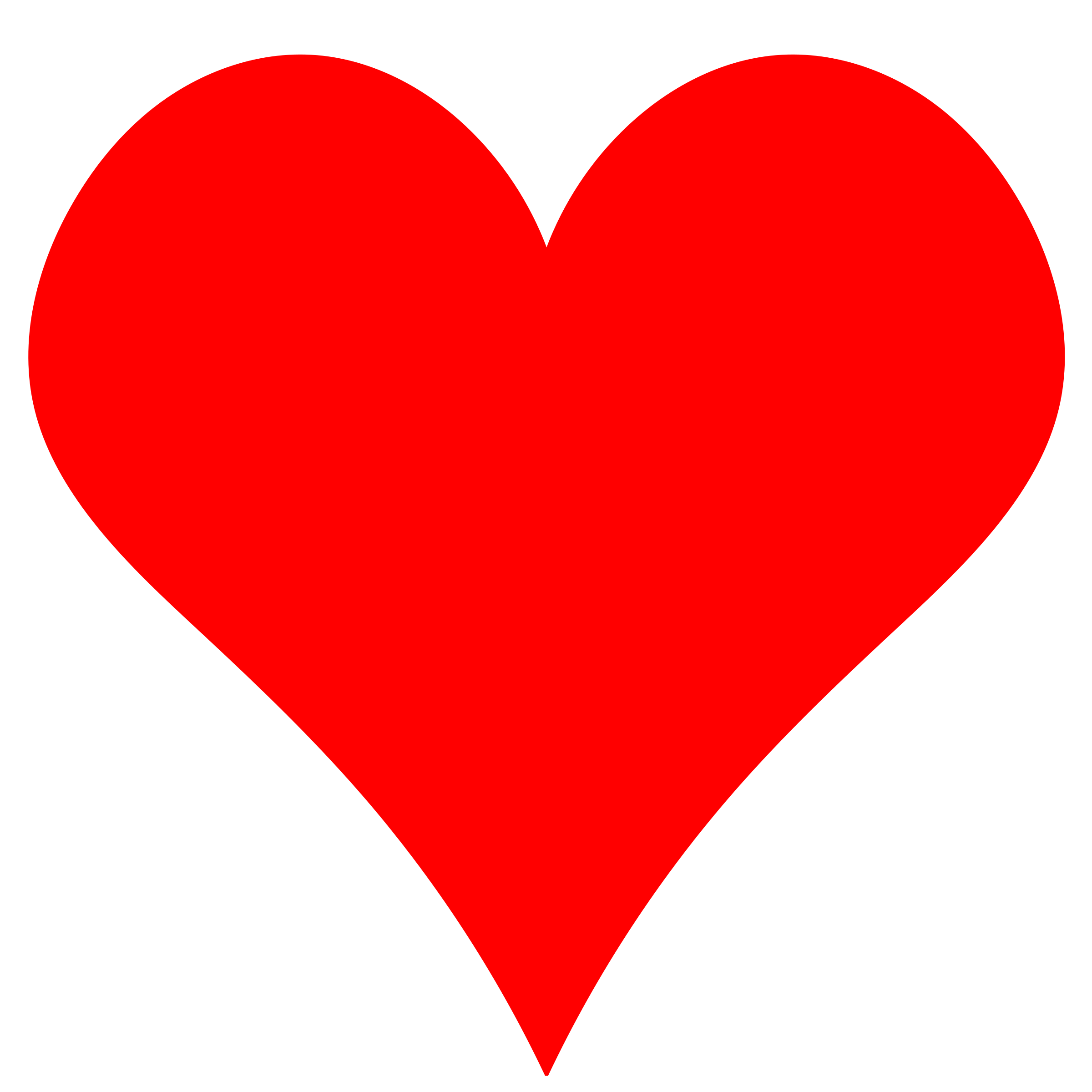 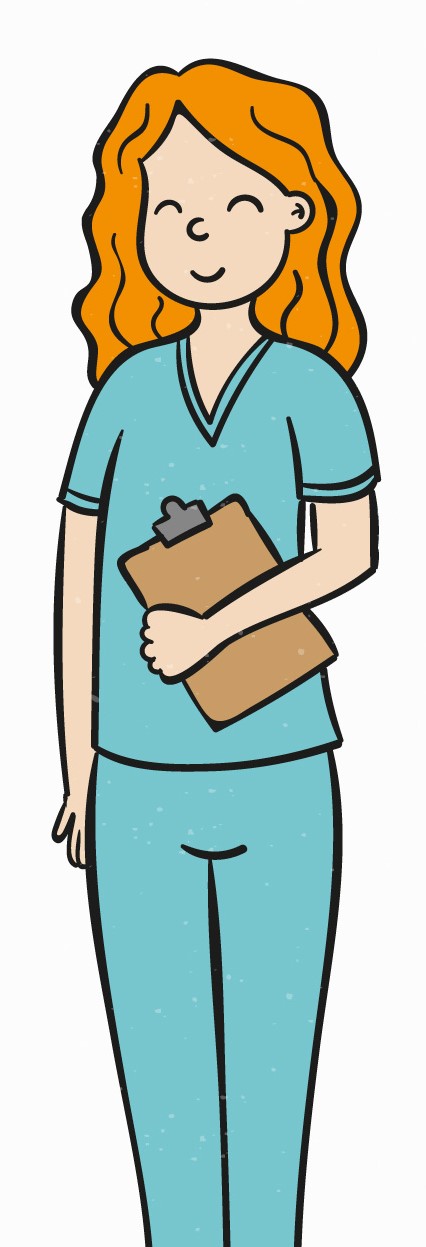 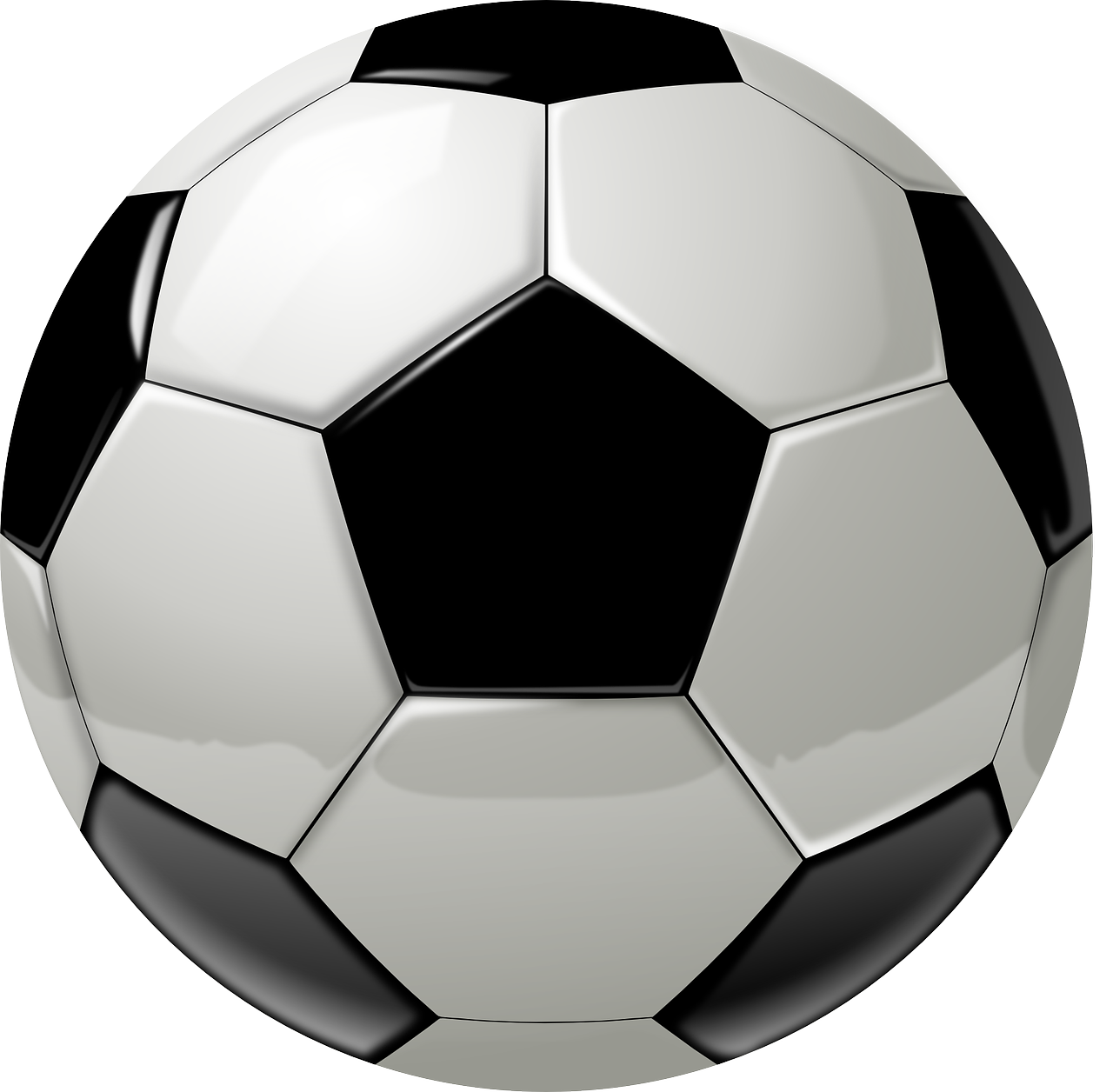 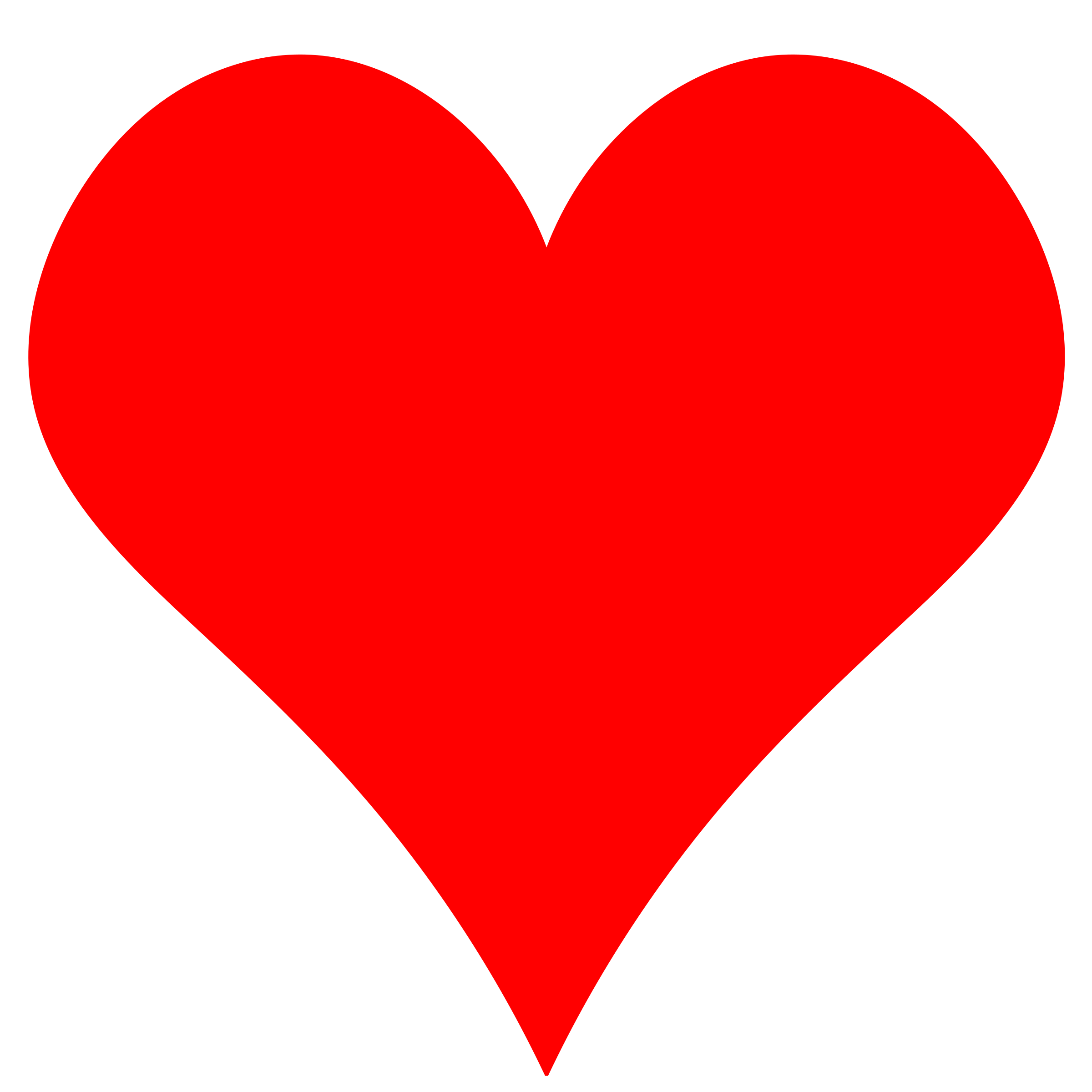 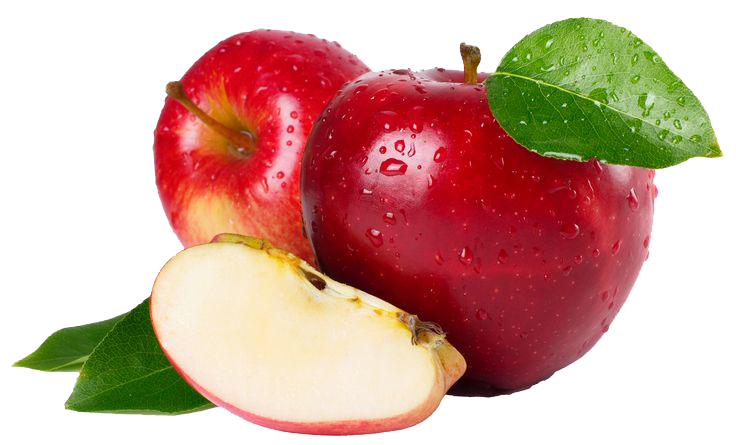 Here is a list of some activities. Click which one would be the most heart healthy!
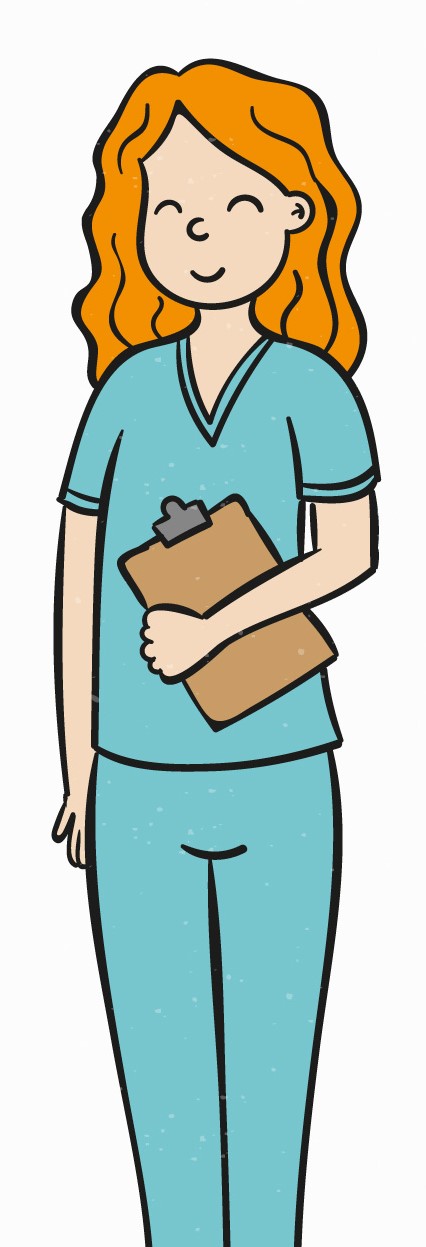 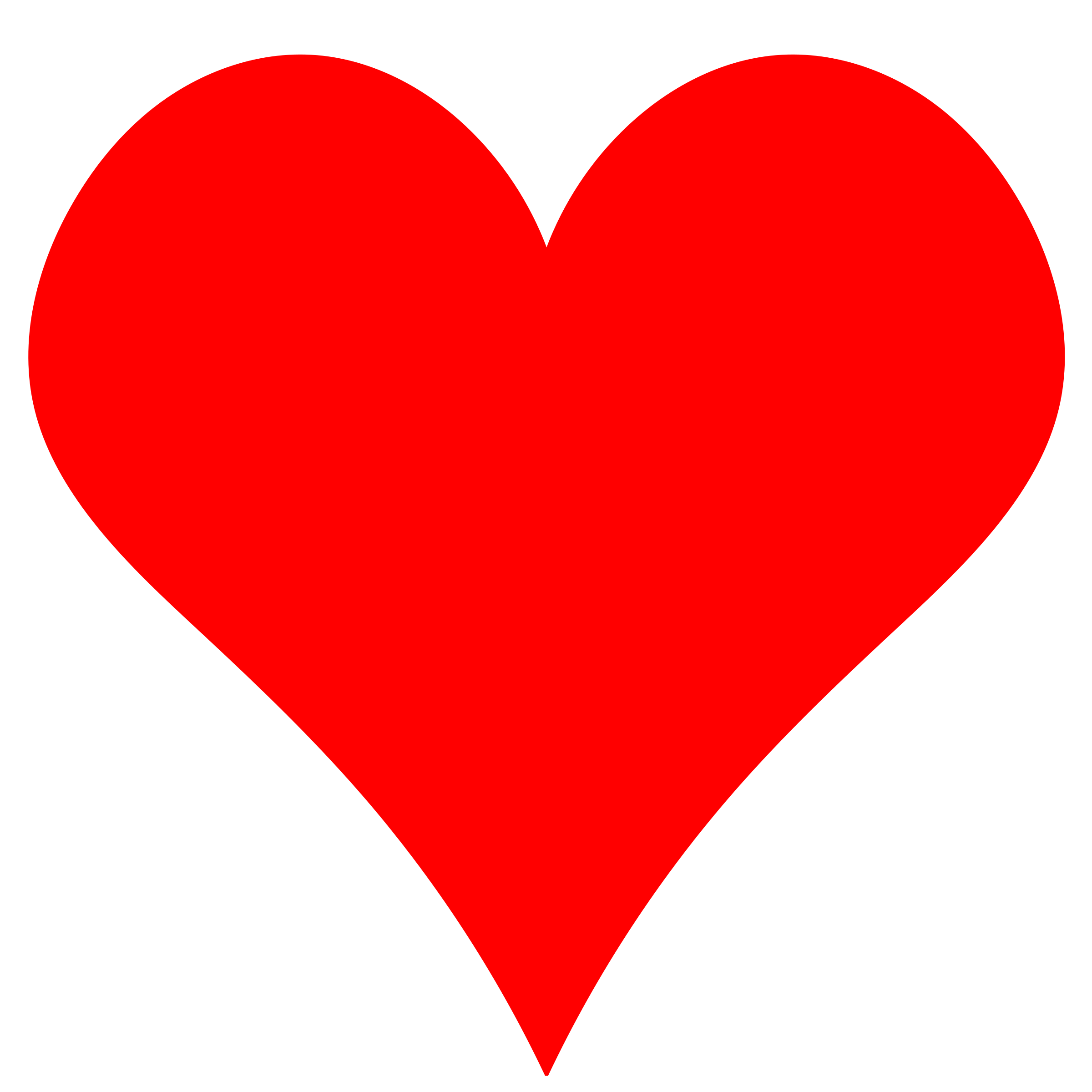 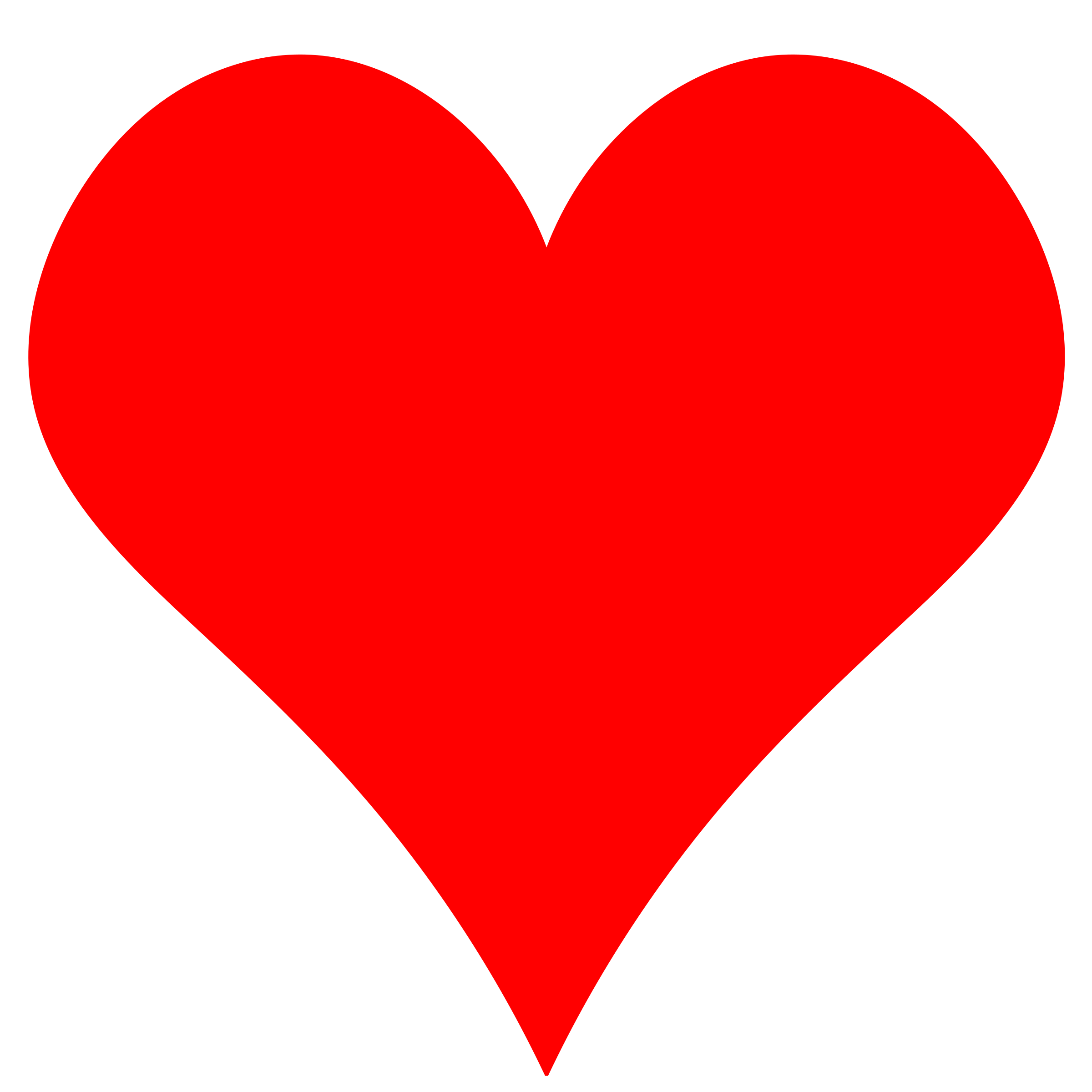 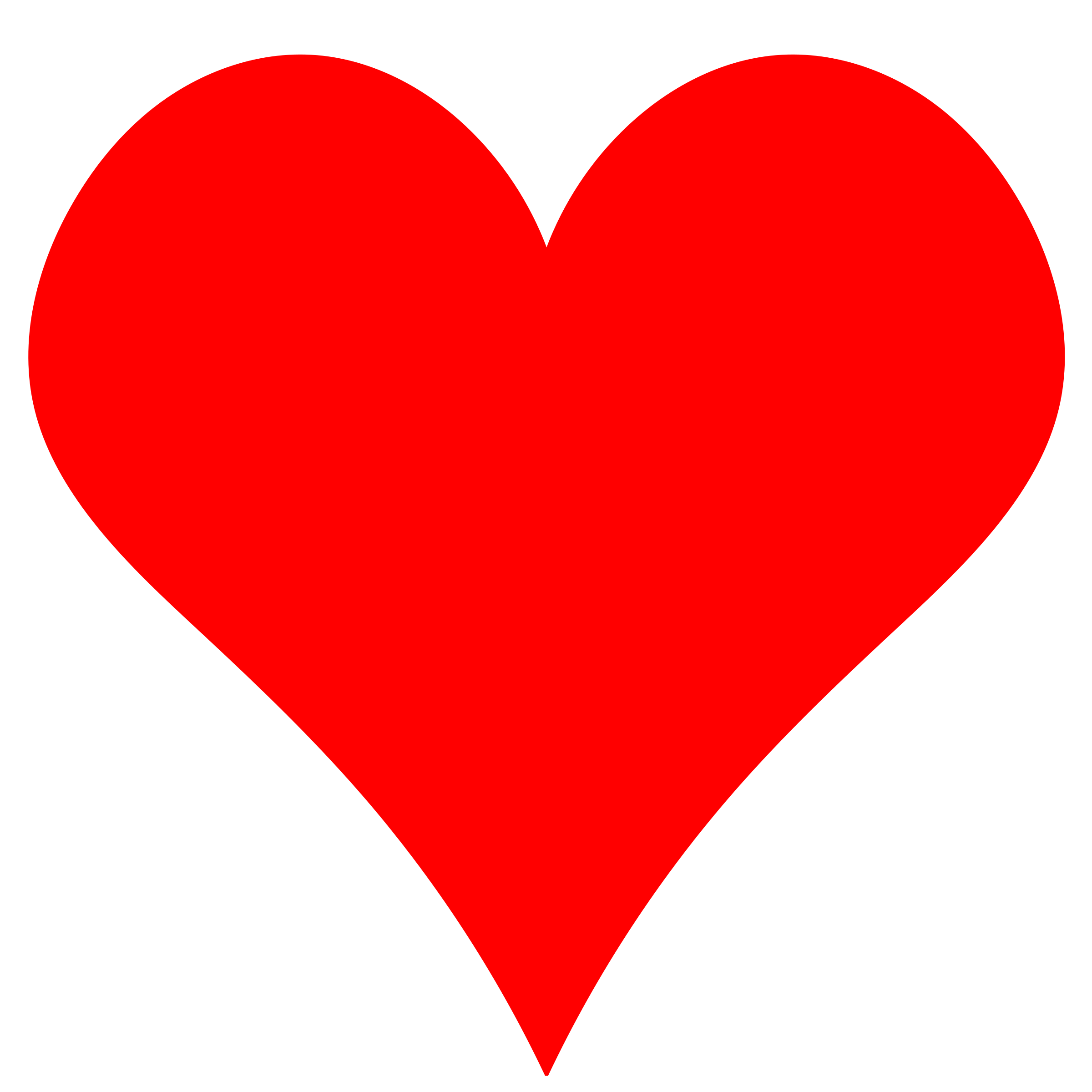 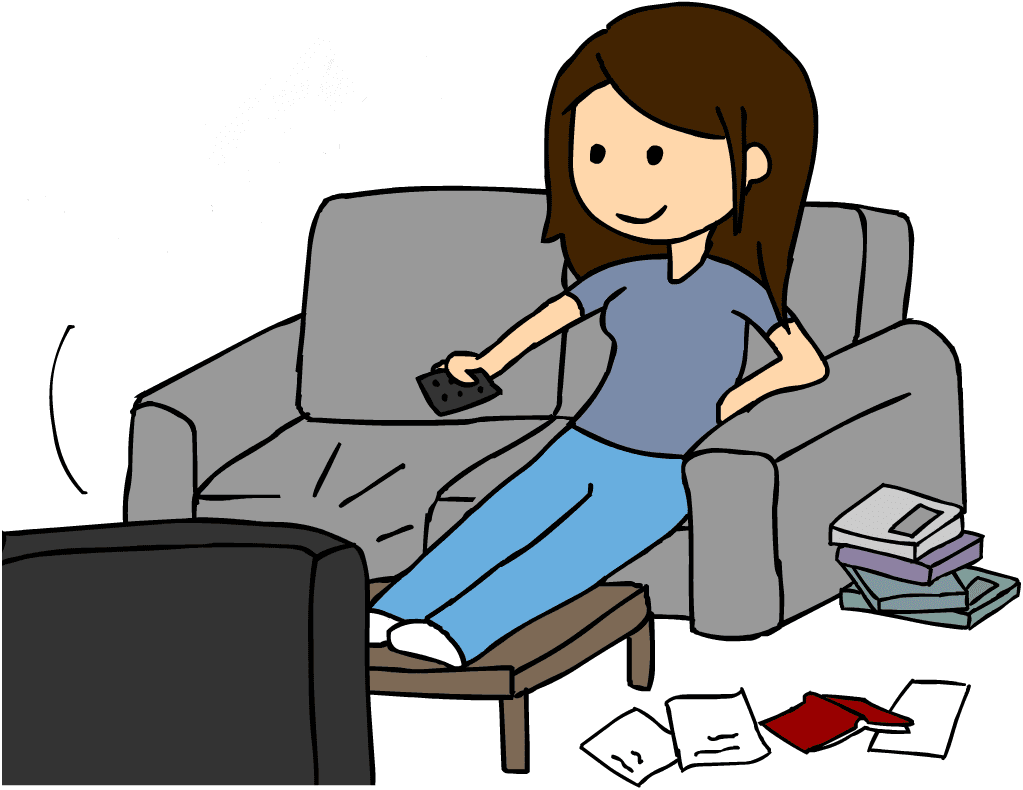 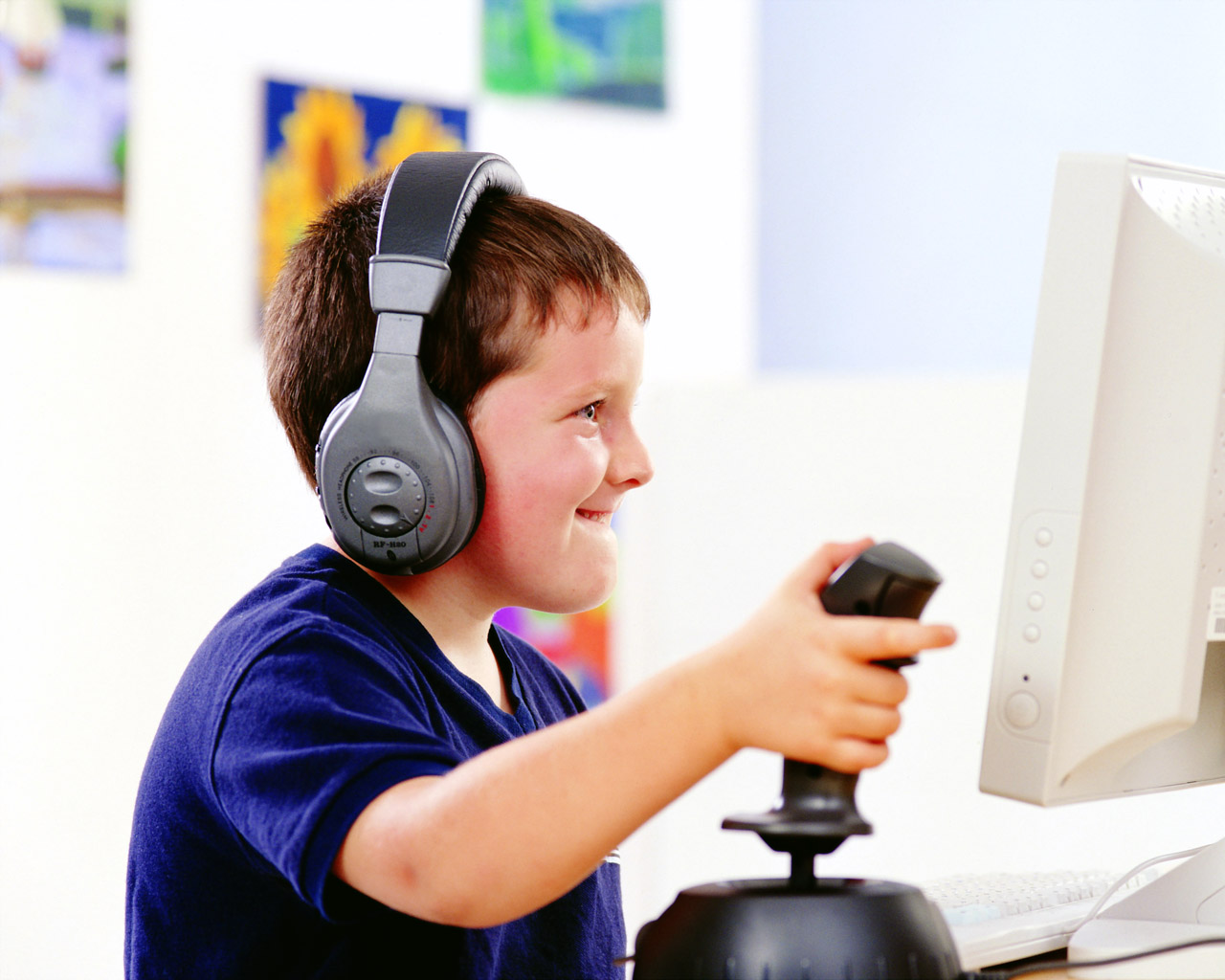 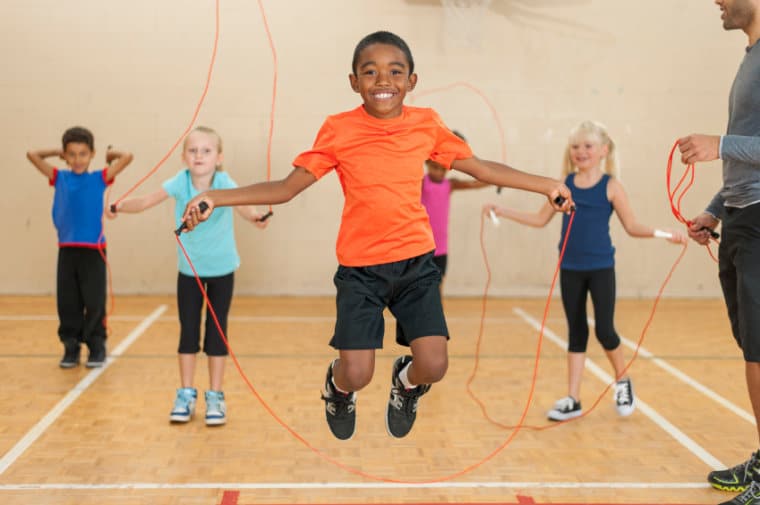 Correct!
Next
Sorry!
Try Again
Here is a list of some snacks. Click which one would be the most heart healthy!
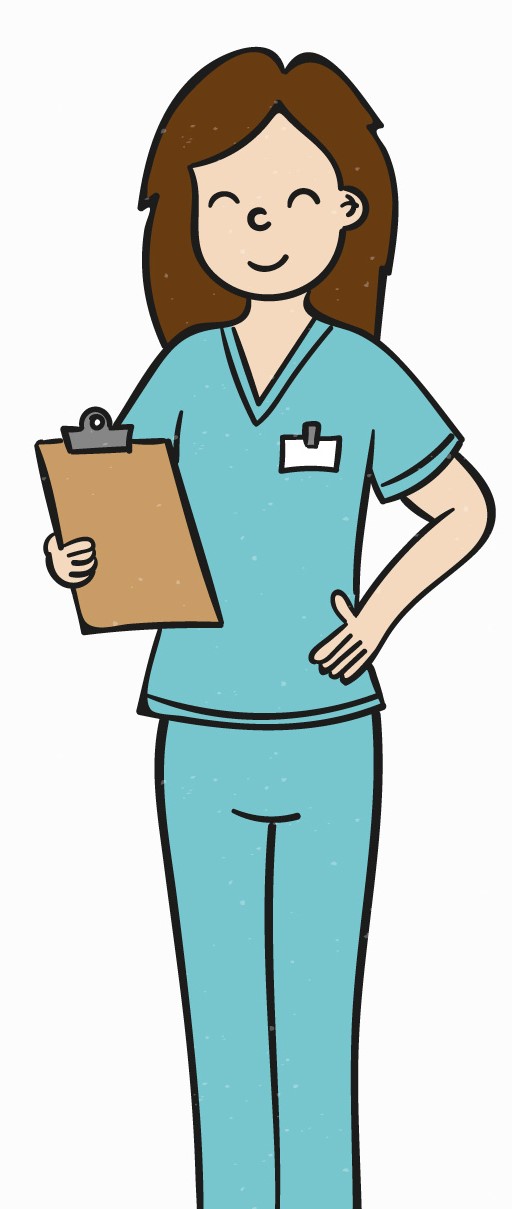 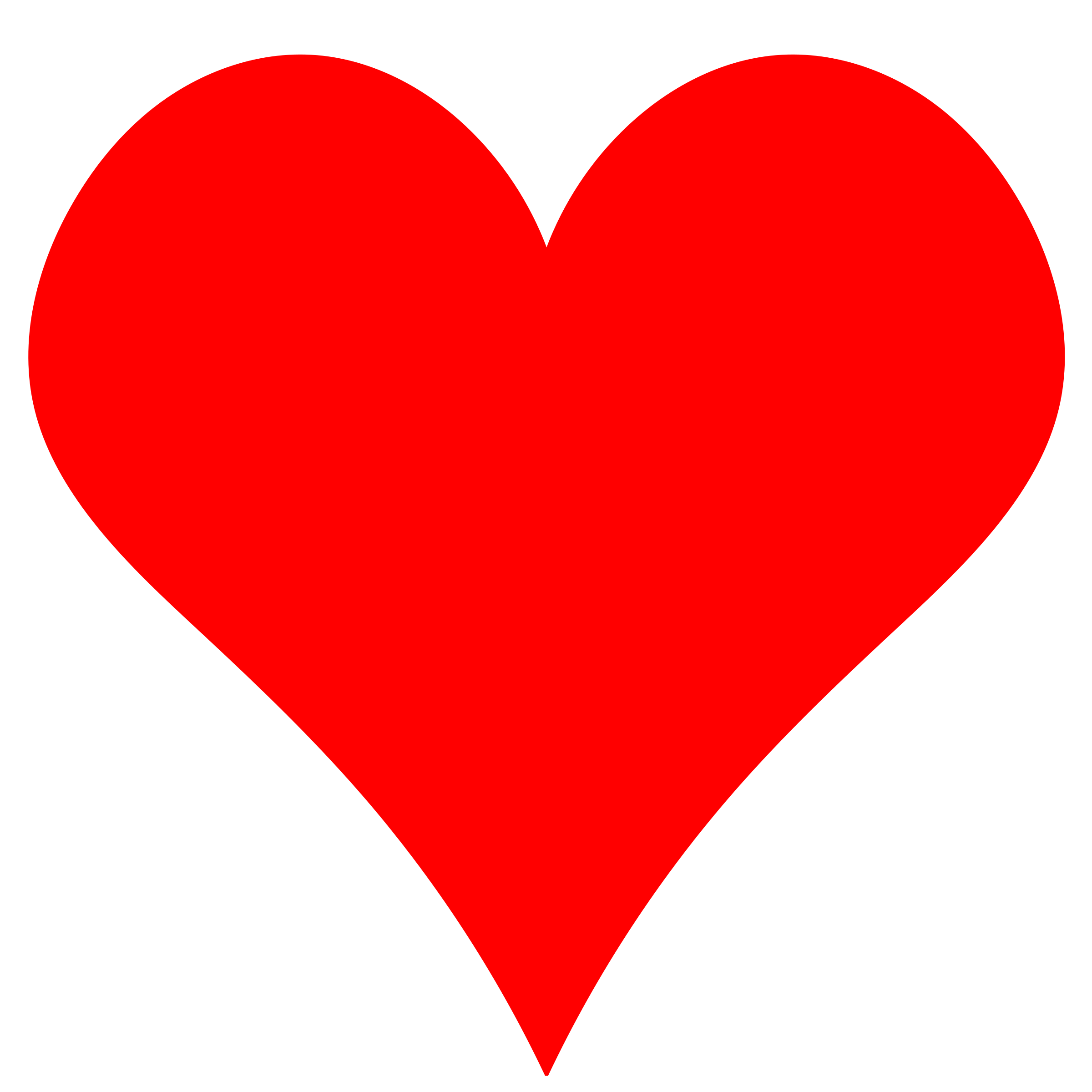 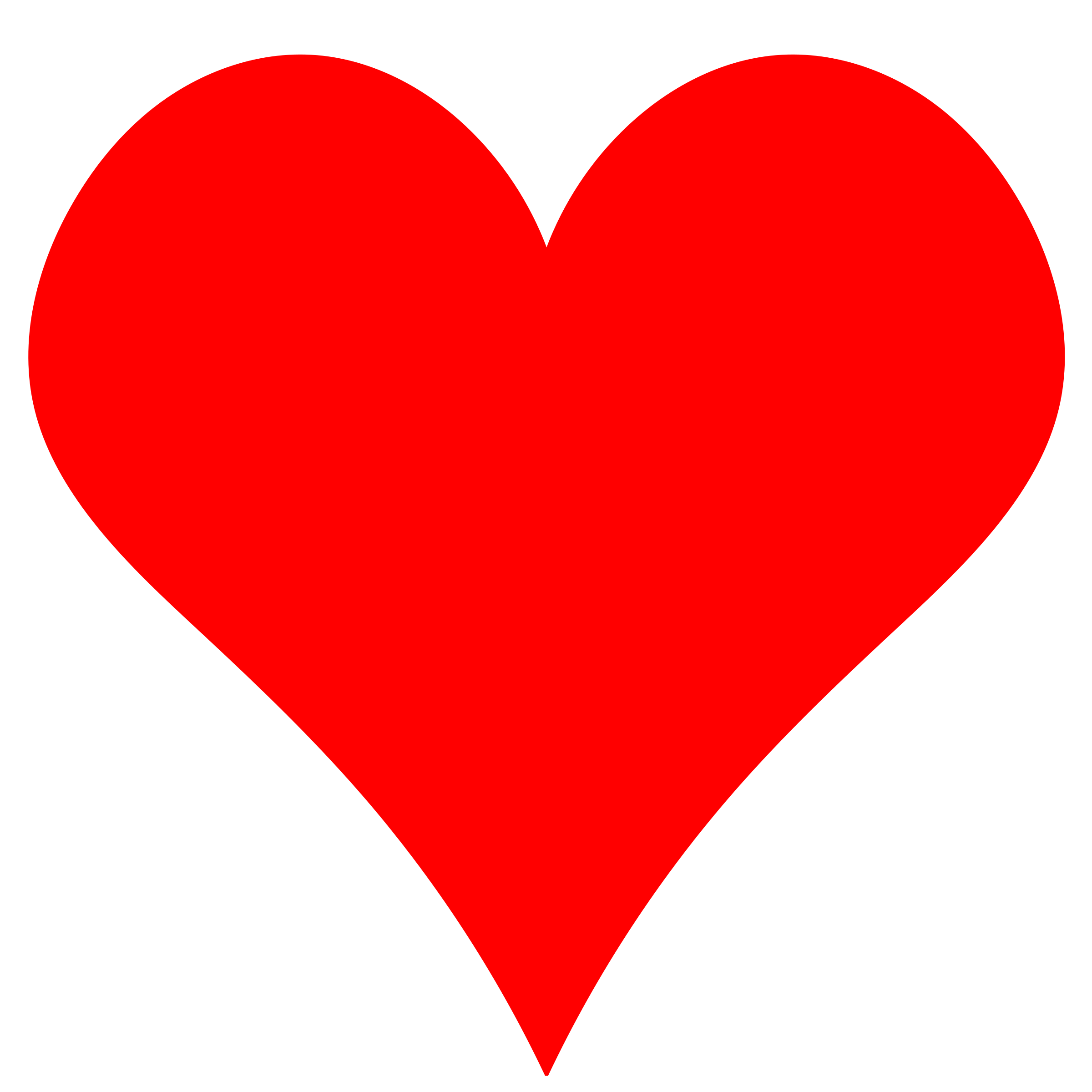 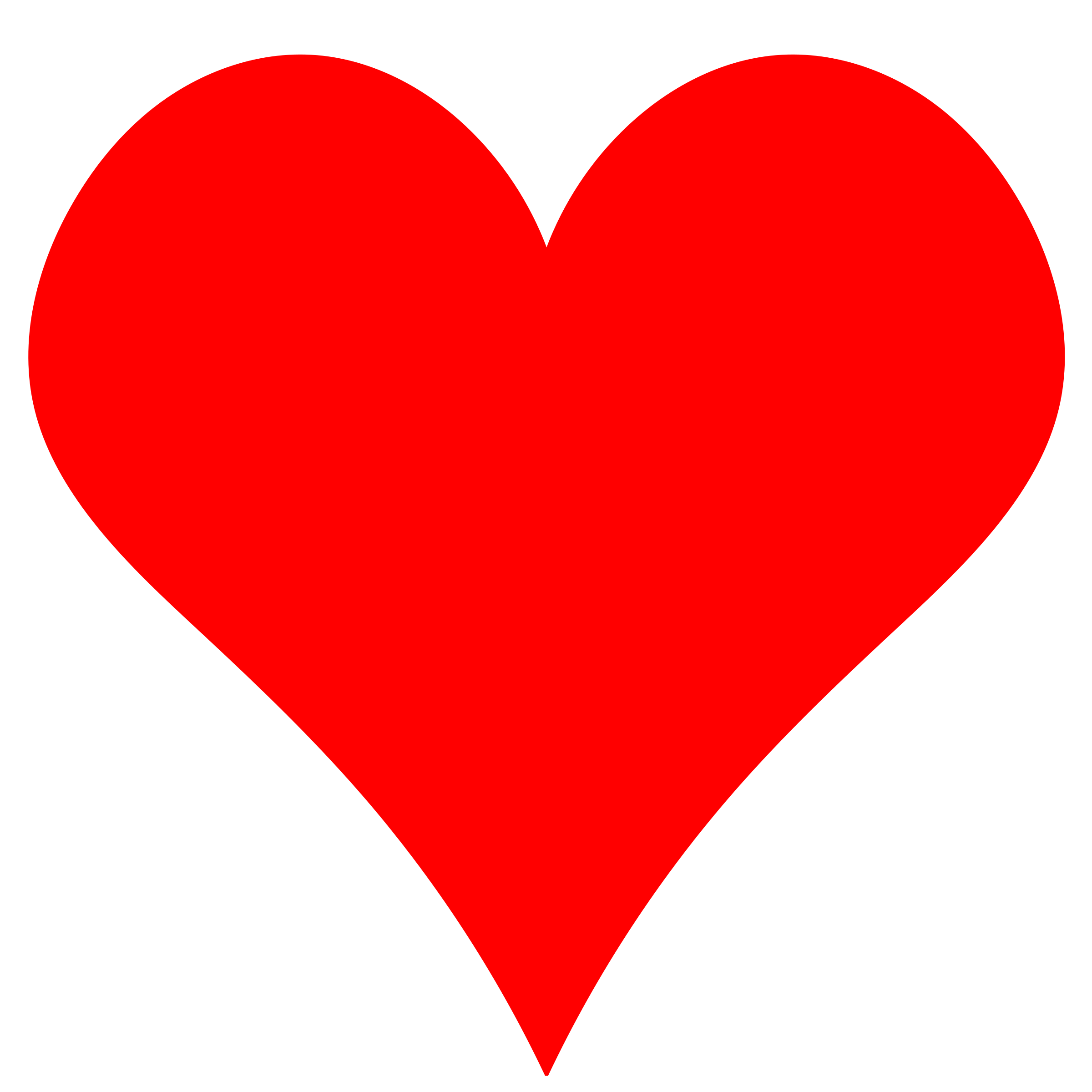 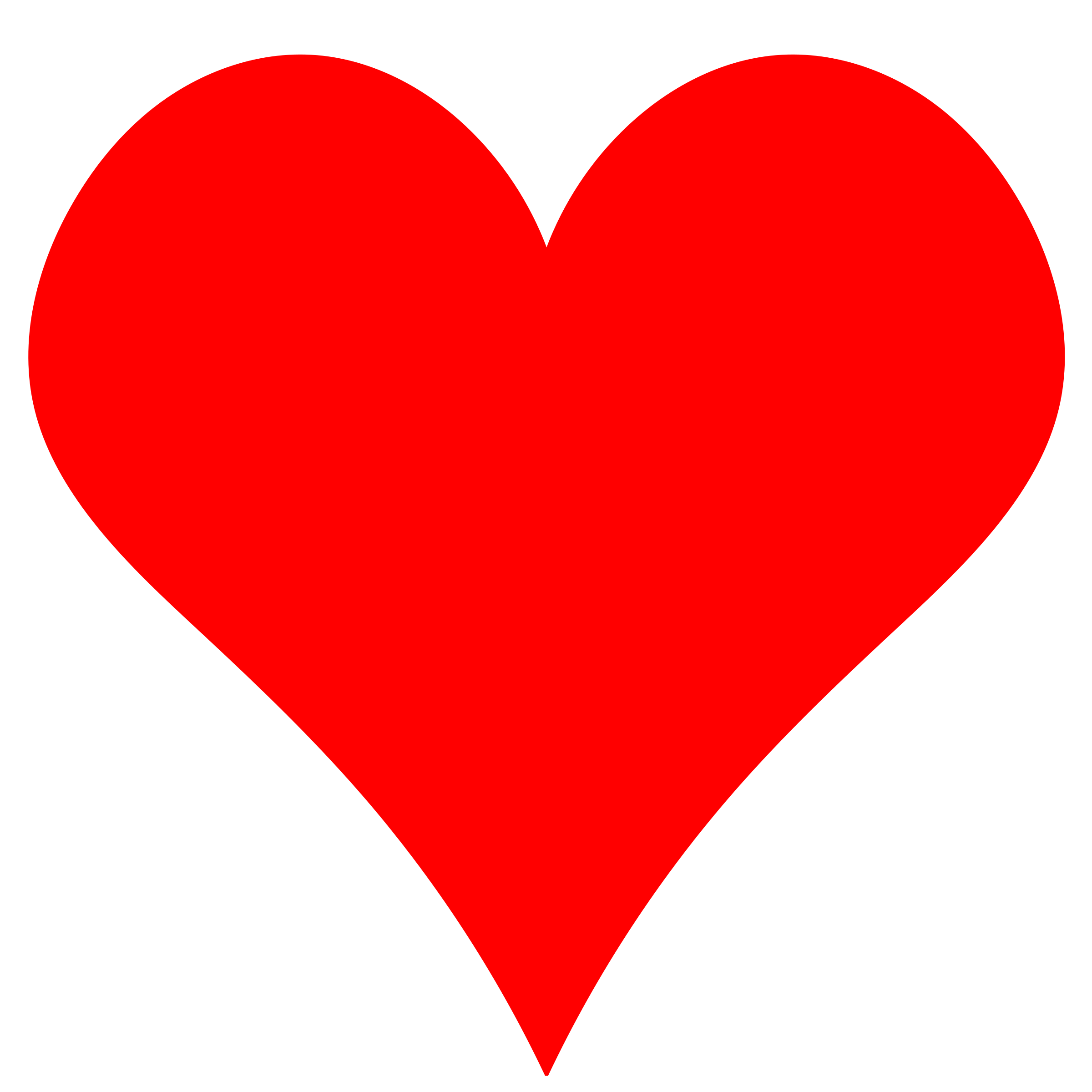 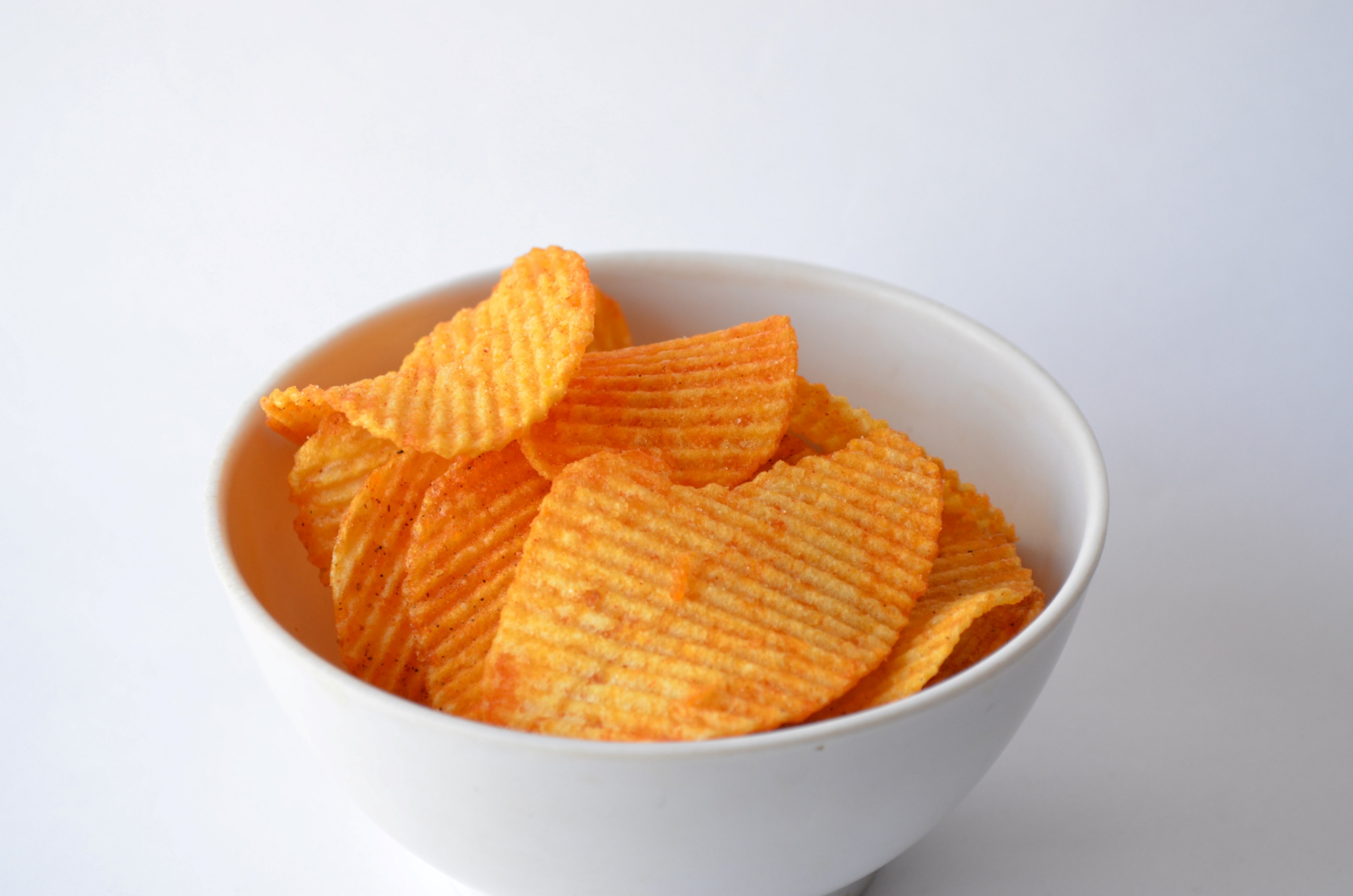 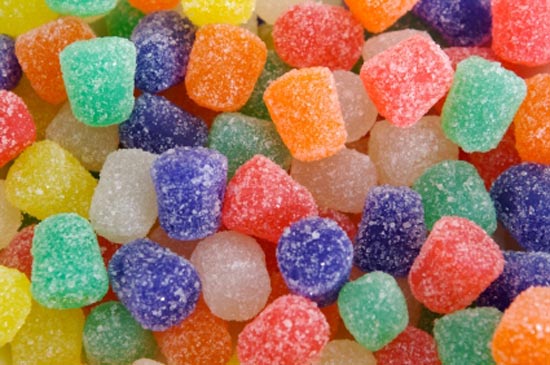 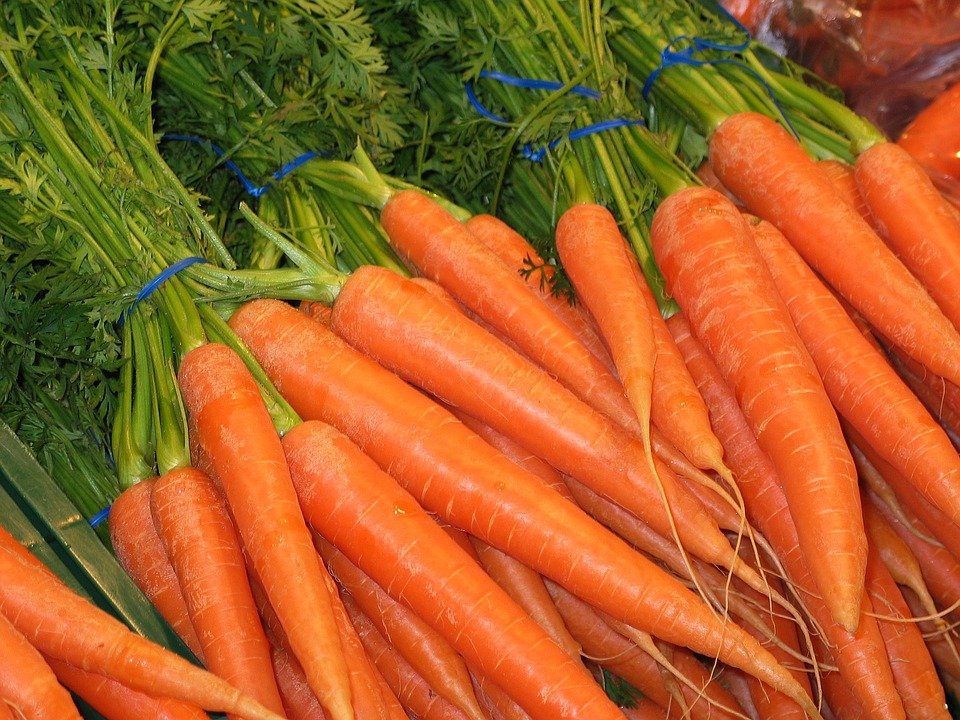 Correct!
Next
Sorry!
Try Again
What happens if we are not being heart healthy?
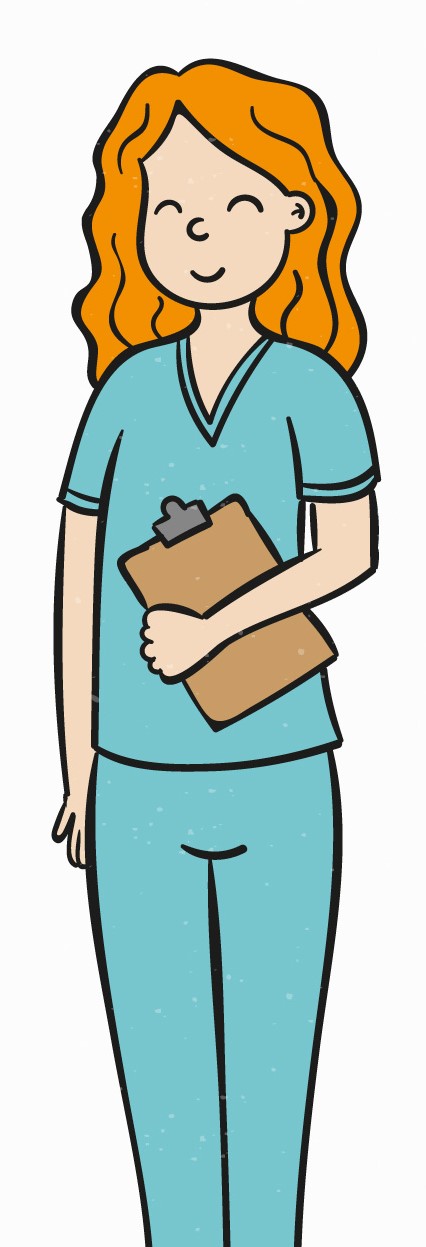 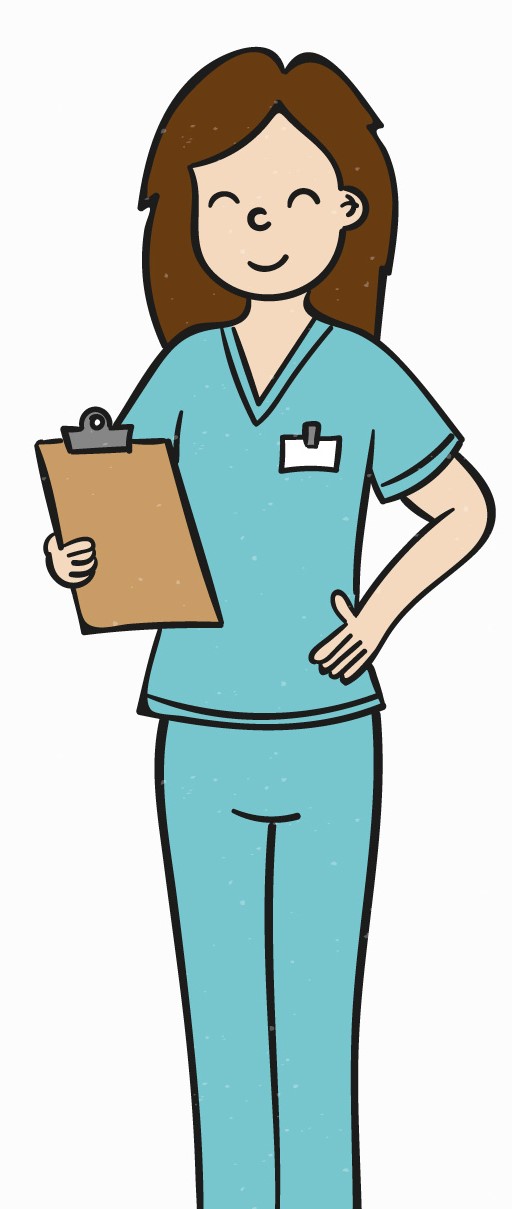 It often takes many years of a very unhealthy lifestyle to cause our heart to become unhealthy. If this happens, we may develop heart disease and feel unwell.
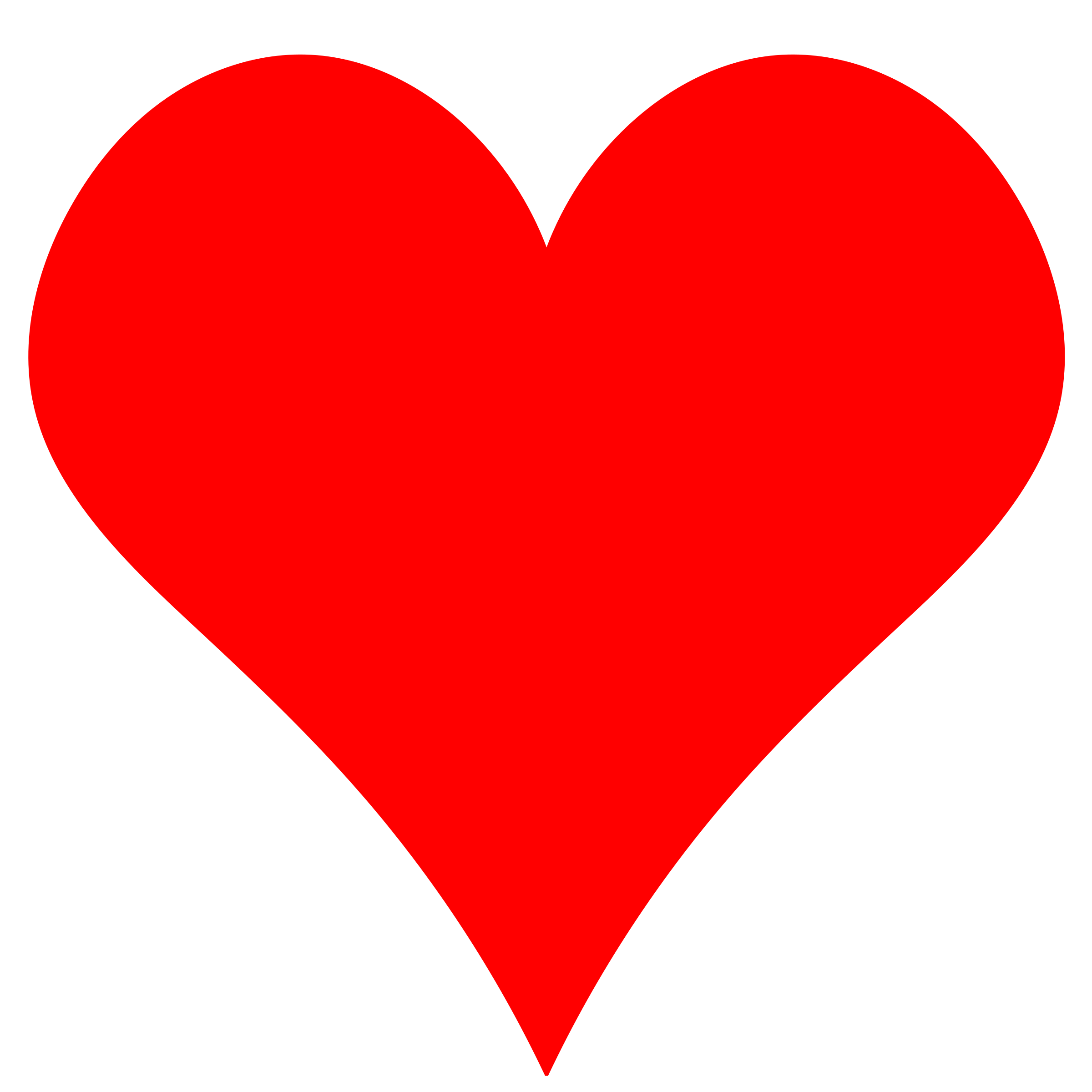 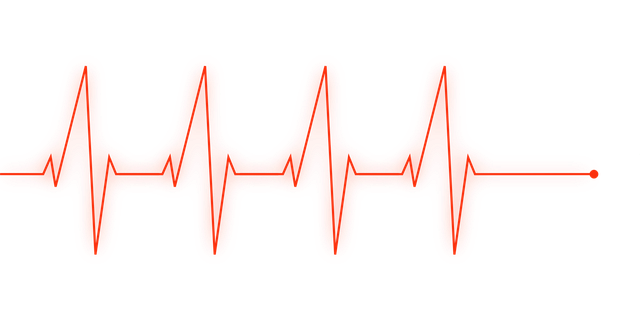 Does that mean our heart gets sick?
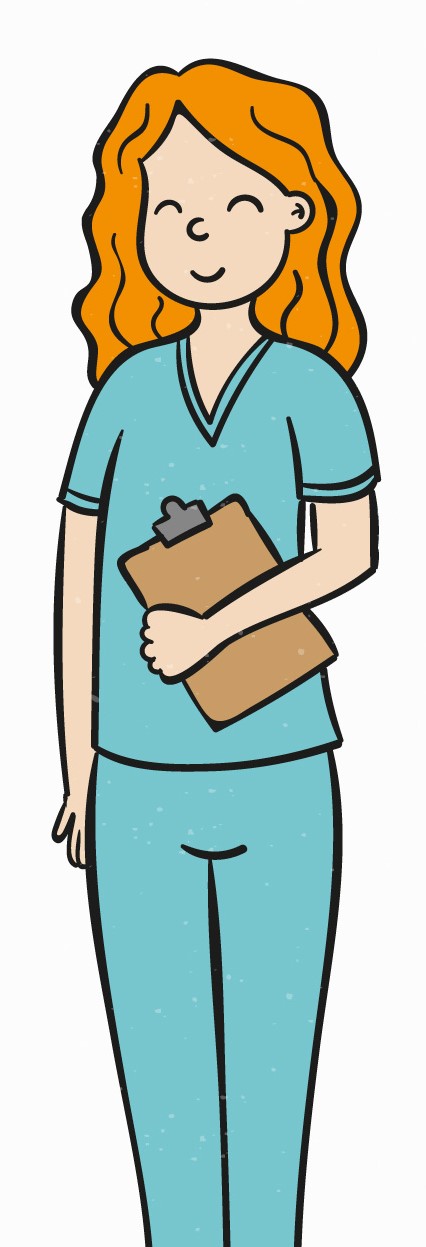 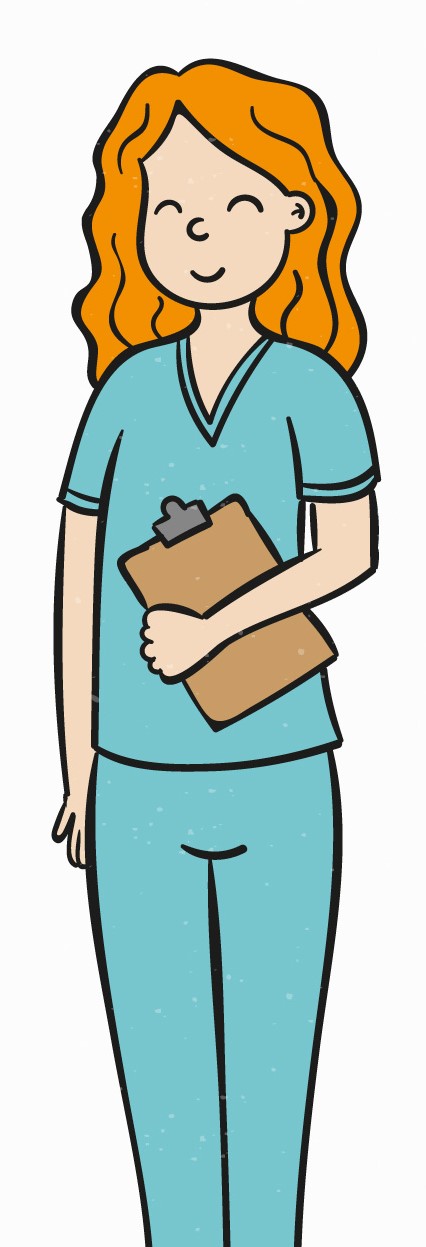 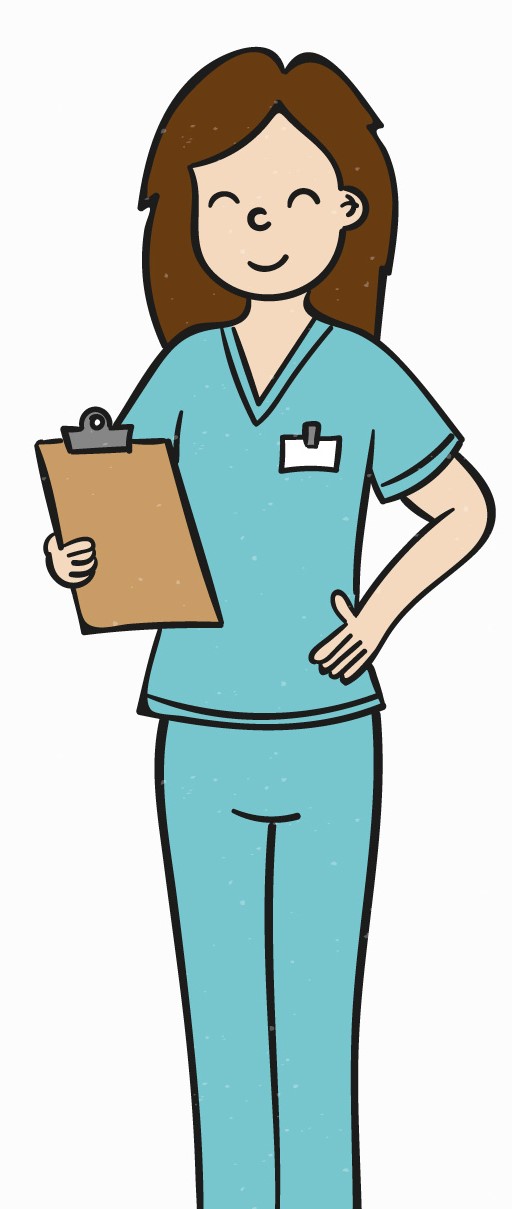 Our heart does not get sick, but it can become unhealthy as we get older and don’t take care of it.
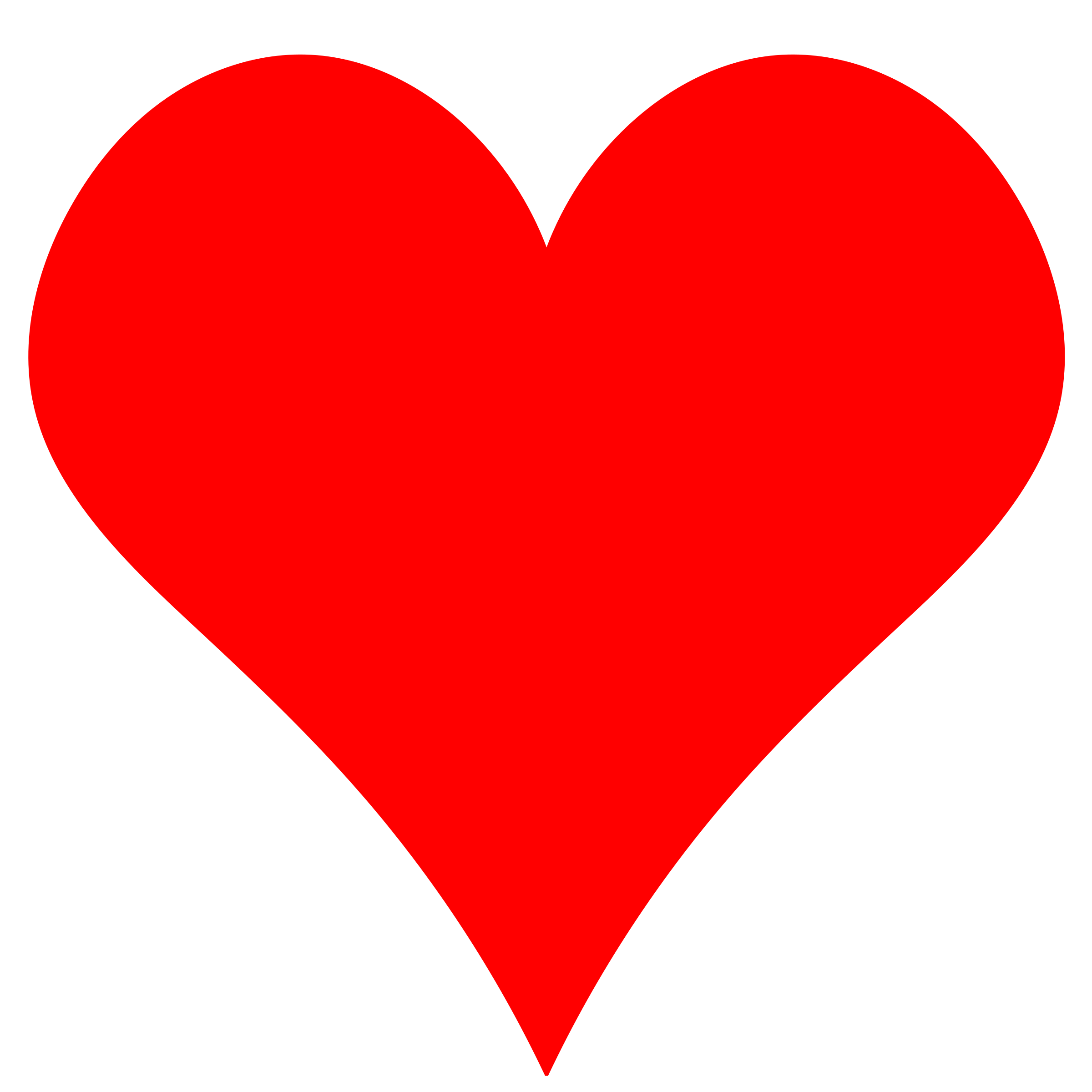 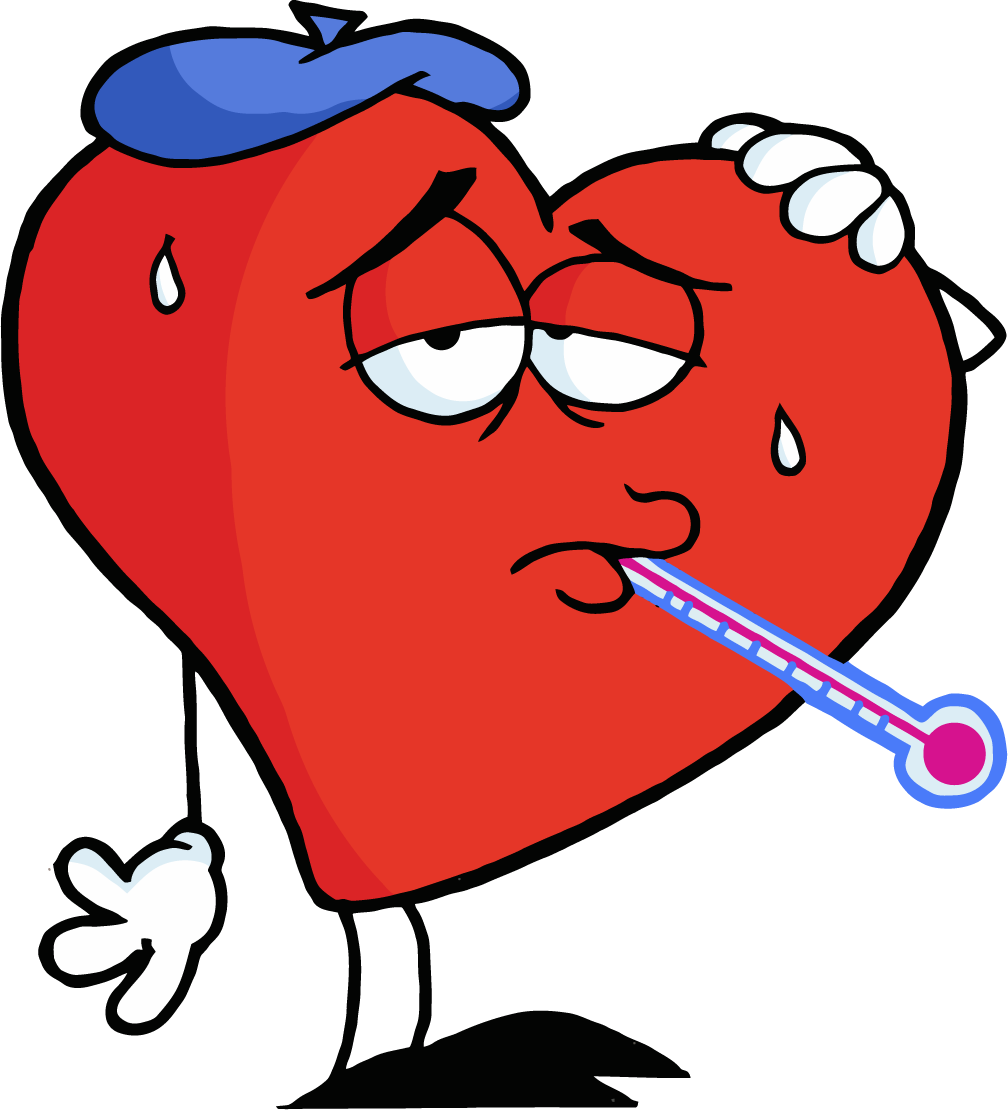 Some people with heart disease may
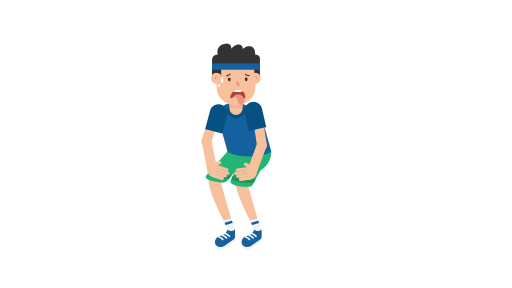 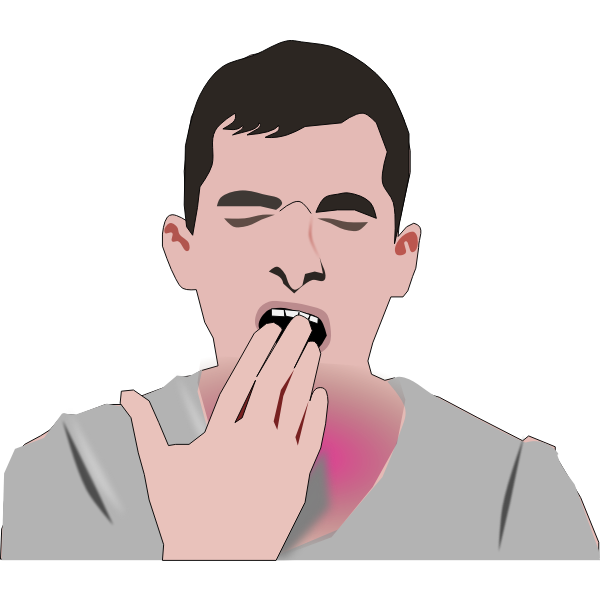 and
quickly run out of breath from activities
feel tired more easily
Those aren’t good!
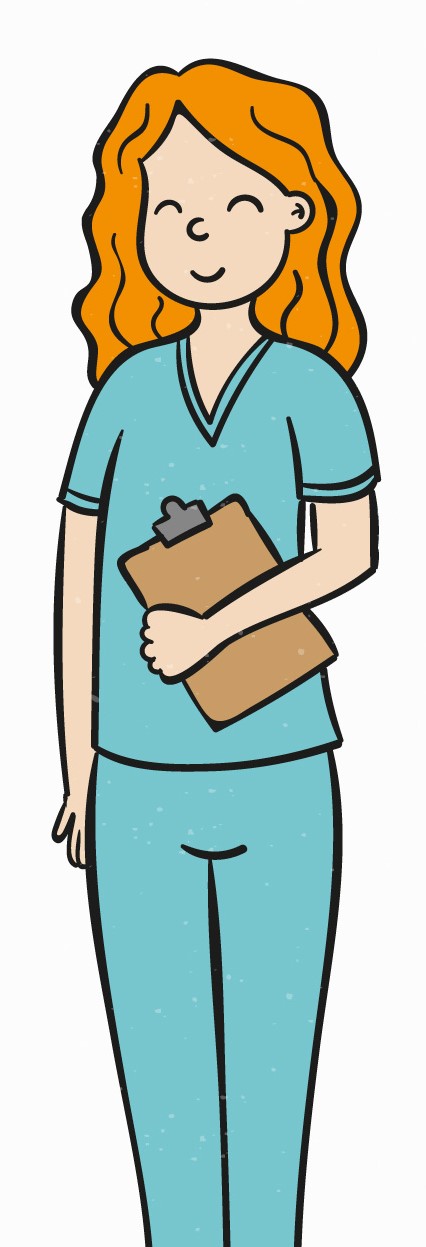 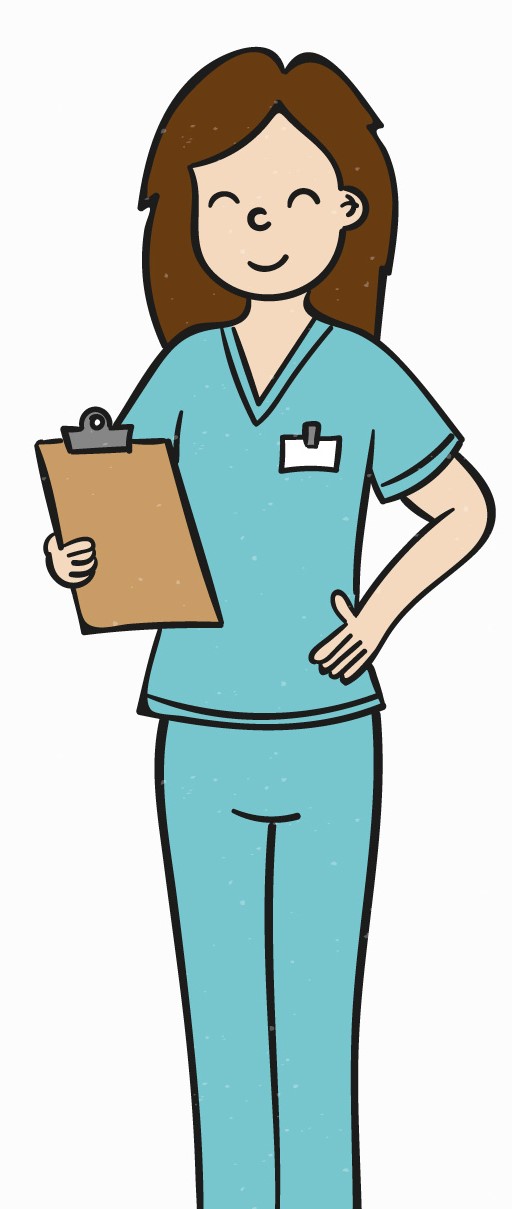 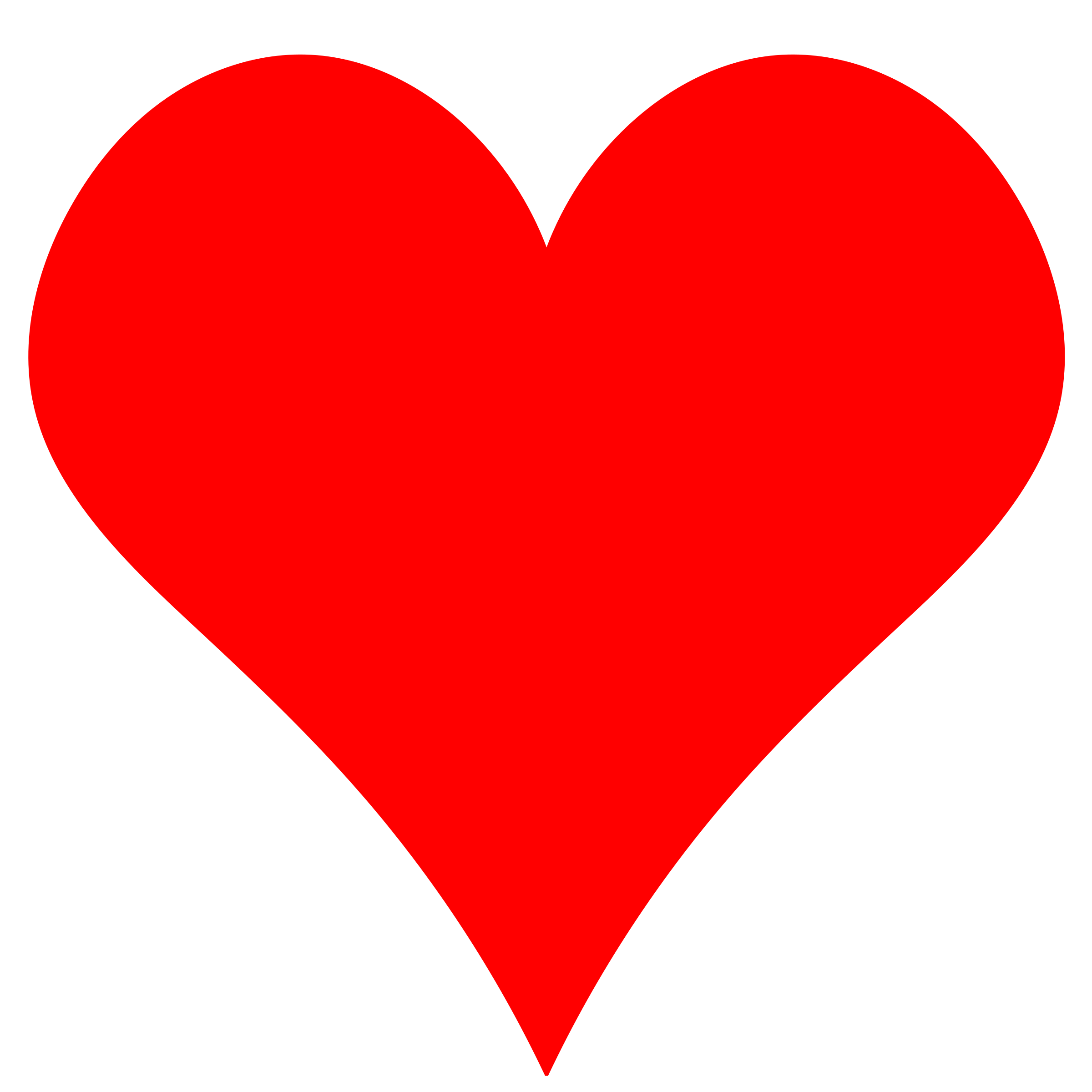 I am getting a message from the doctor. She seems concerned about a patient.
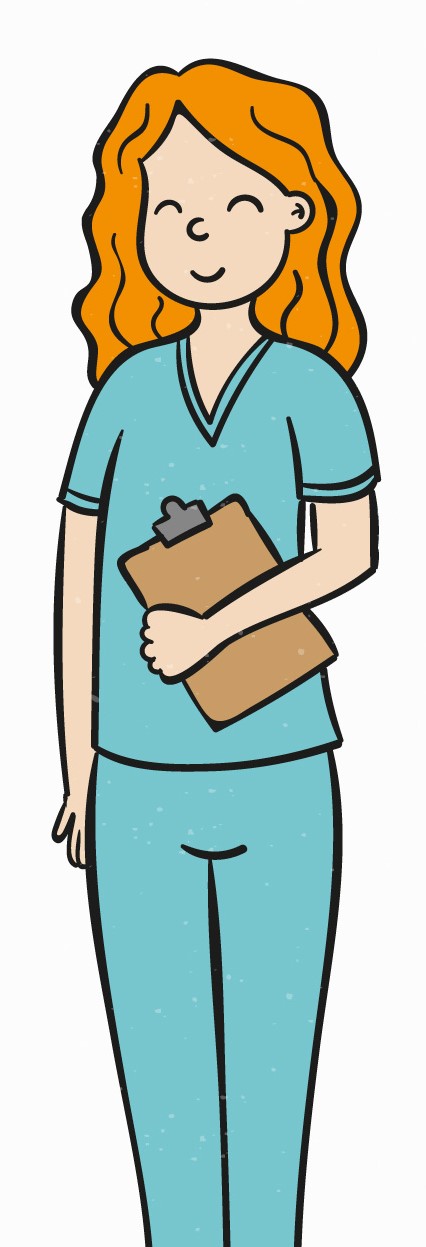 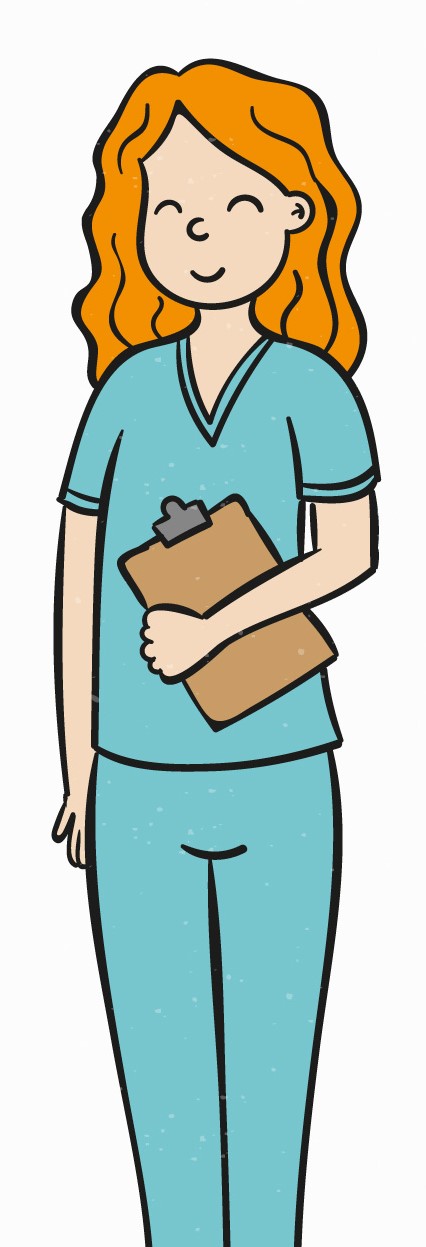 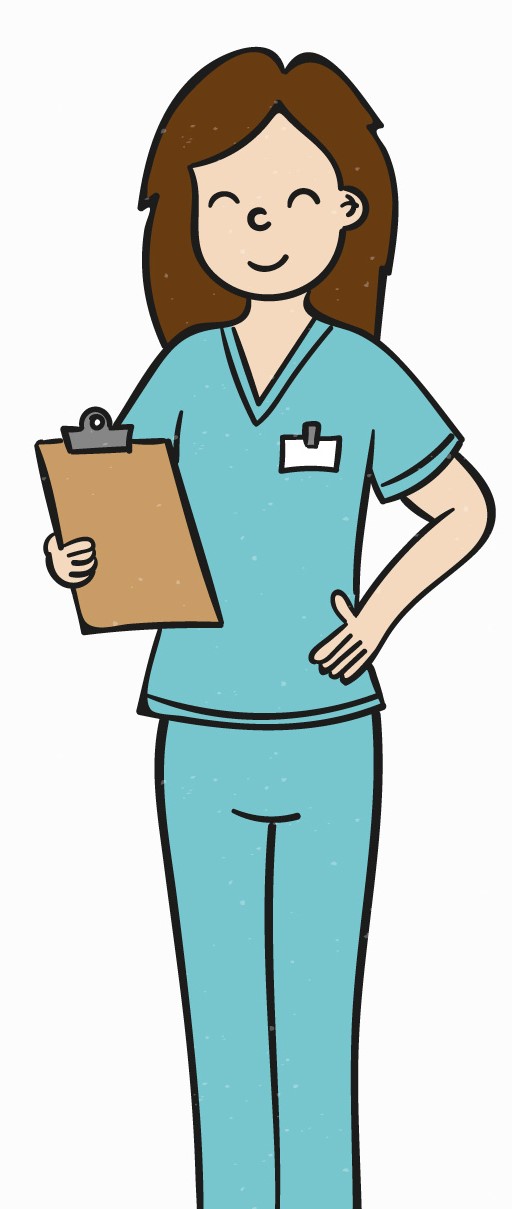 Let’s speak to the her!
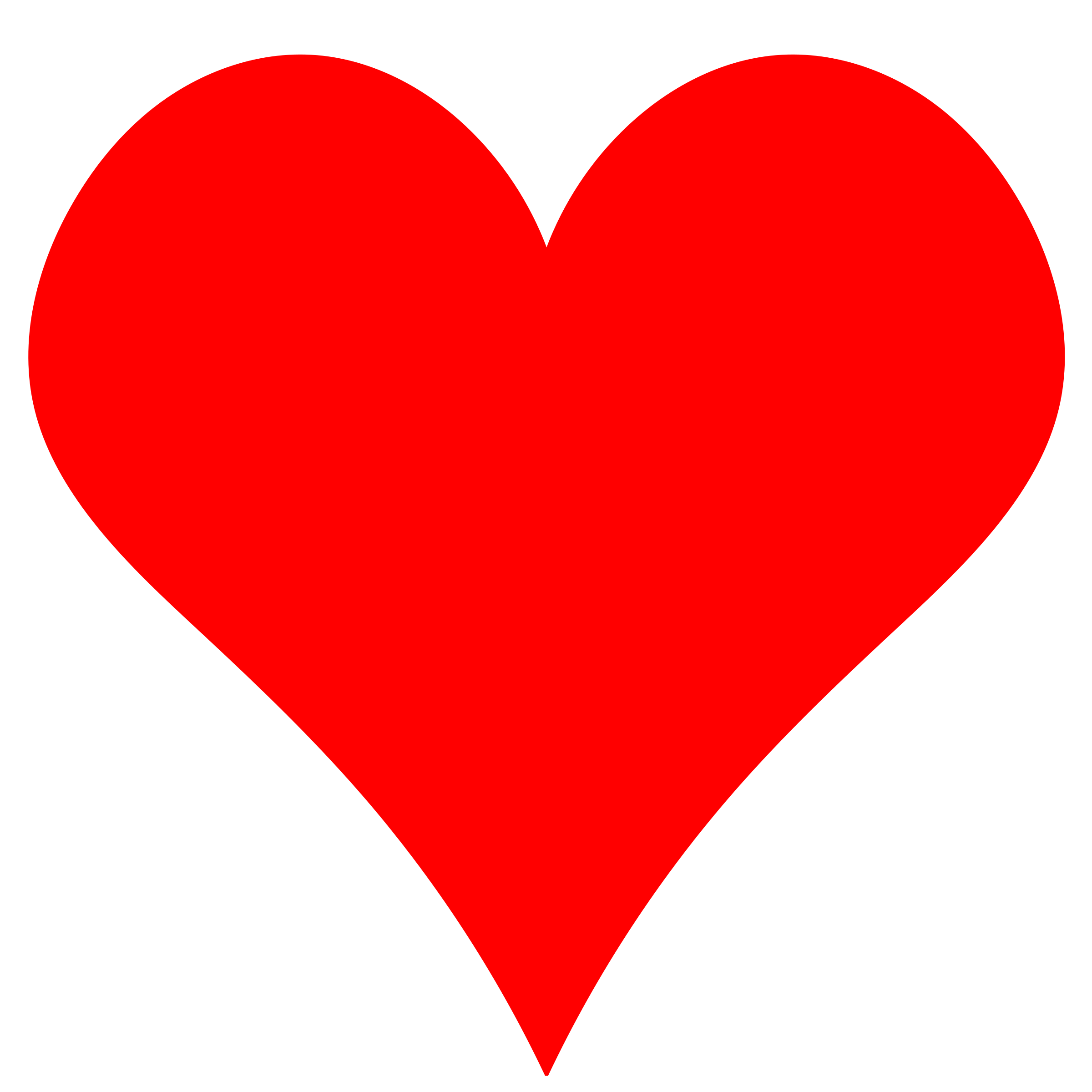 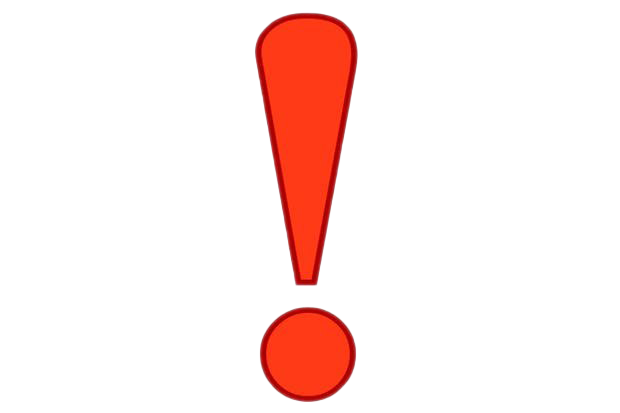 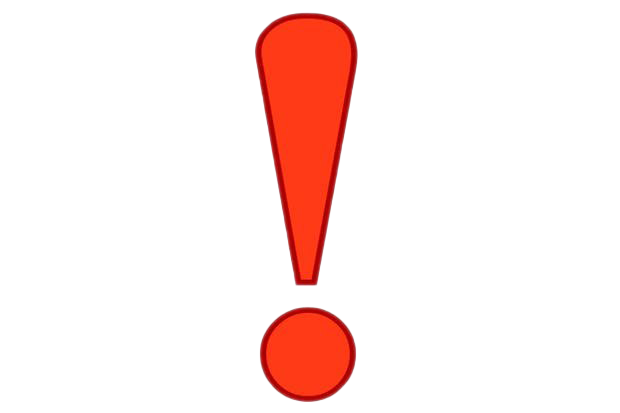 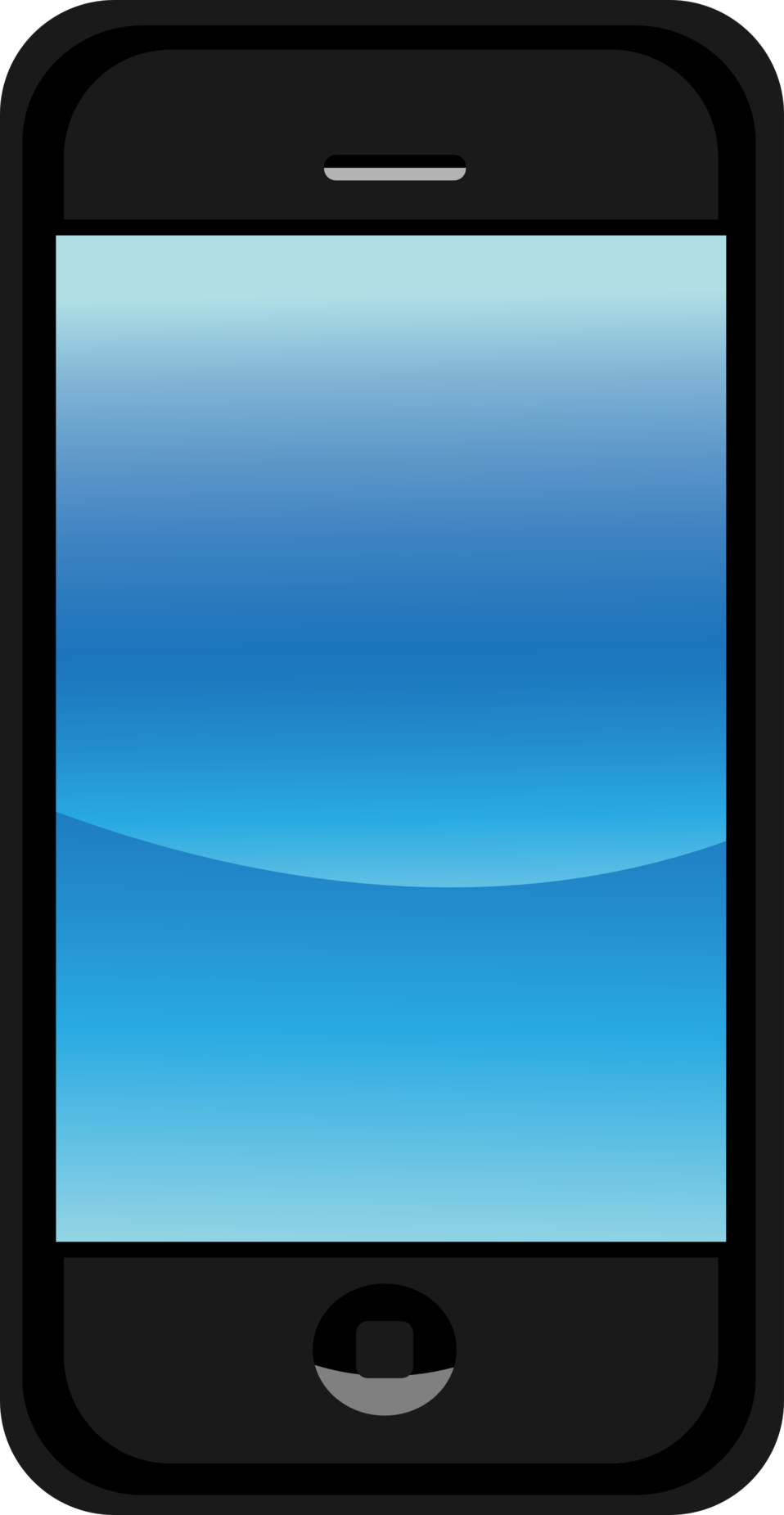 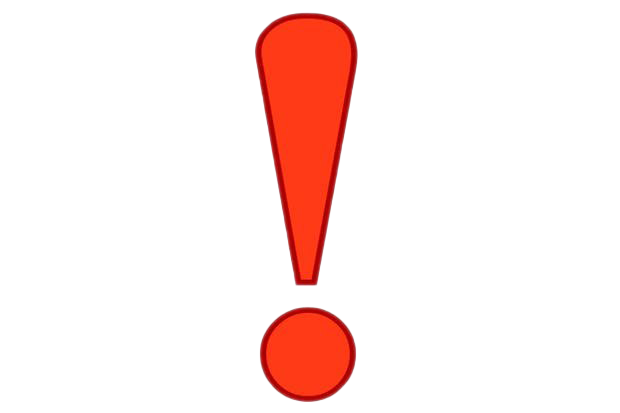 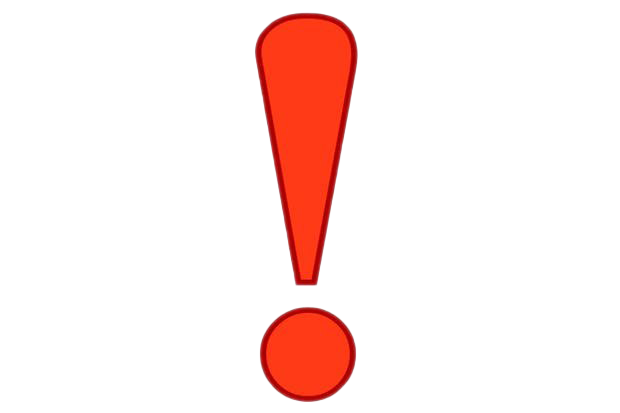 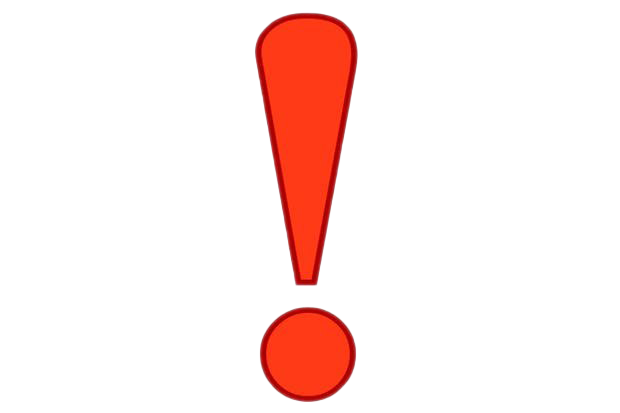 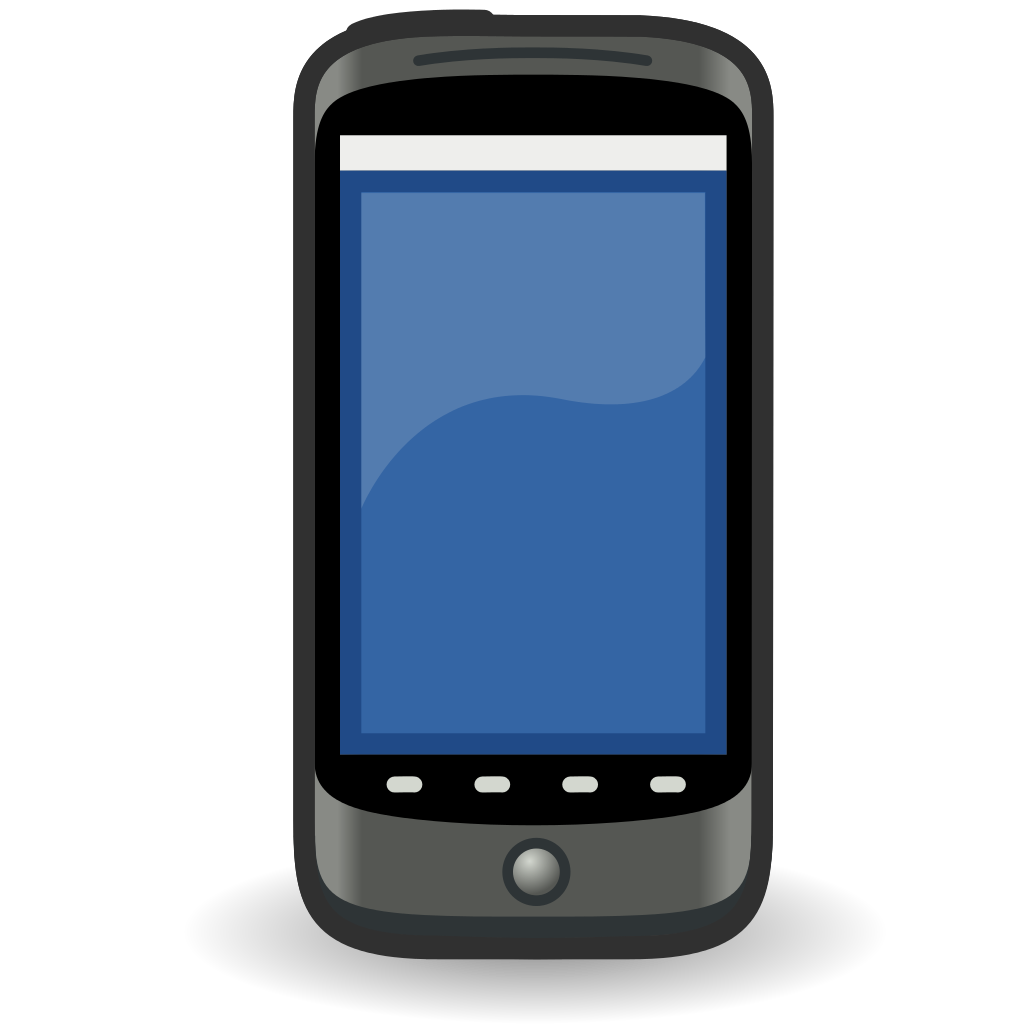 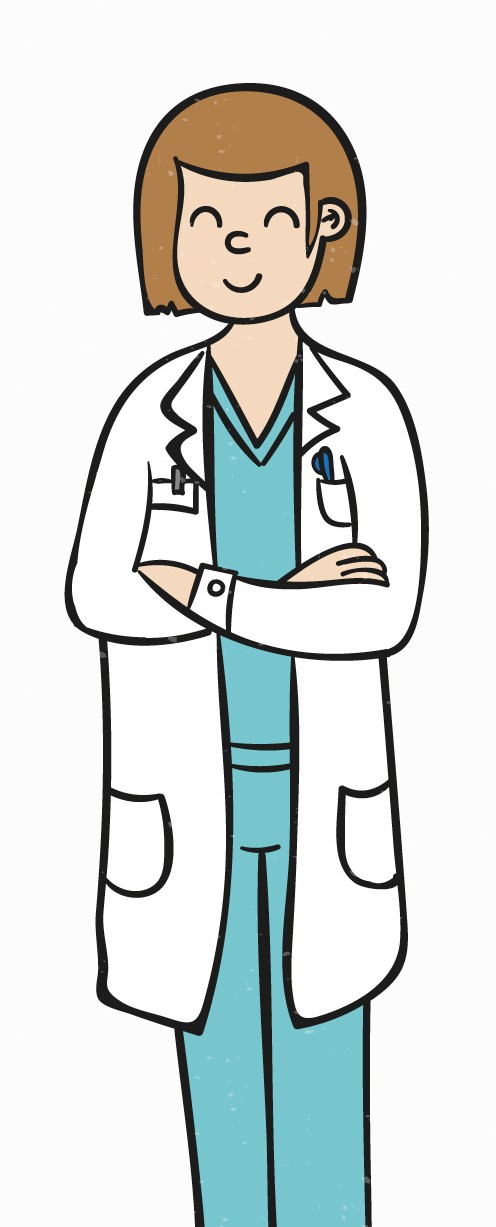 I have an older patient today who is getting tired very easily from activities that never used to tire her.
Send a message
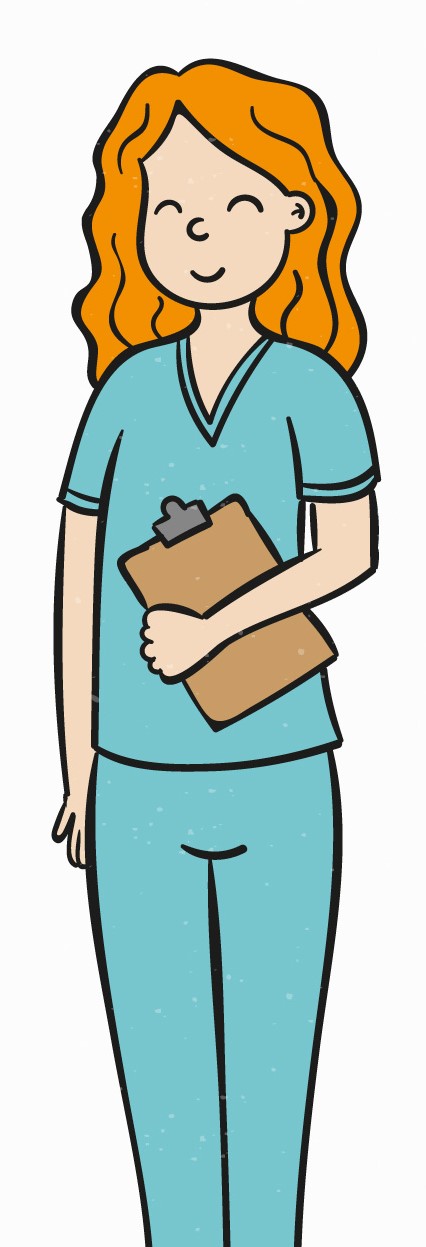 This Photo by Unknown Author is licensed under CC BY-SA
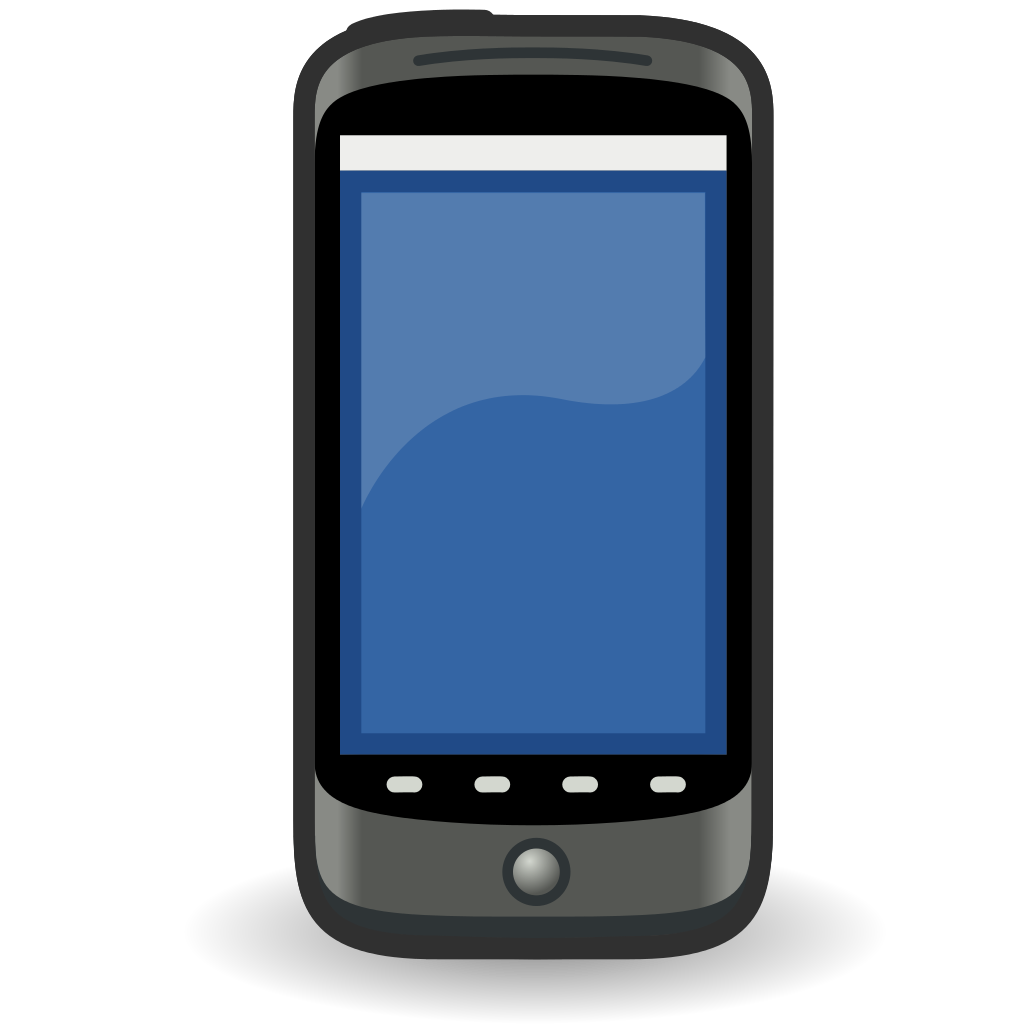 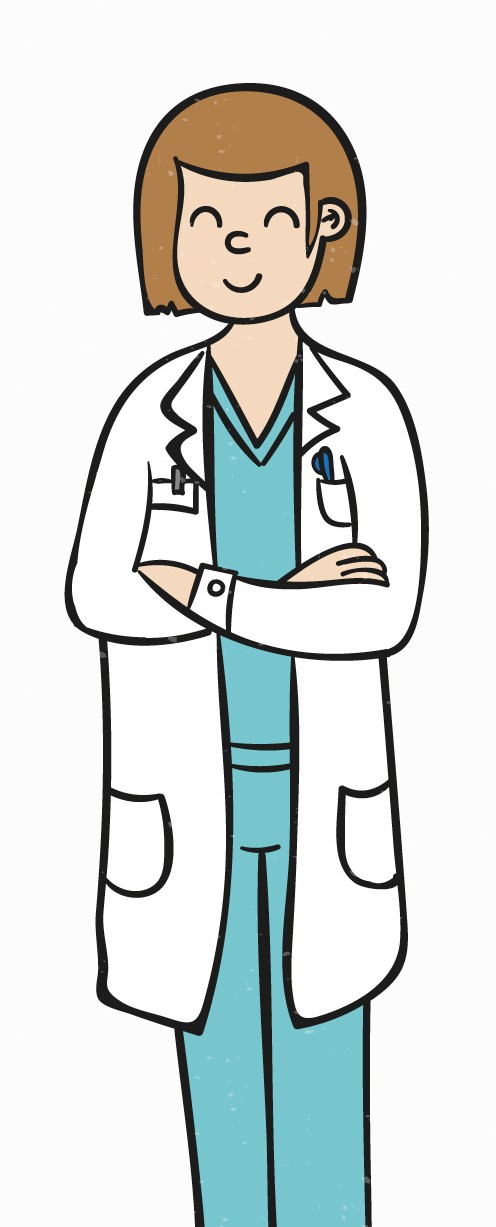 I have an older patient today who is getting tired very easily from activities that never used to tire her.
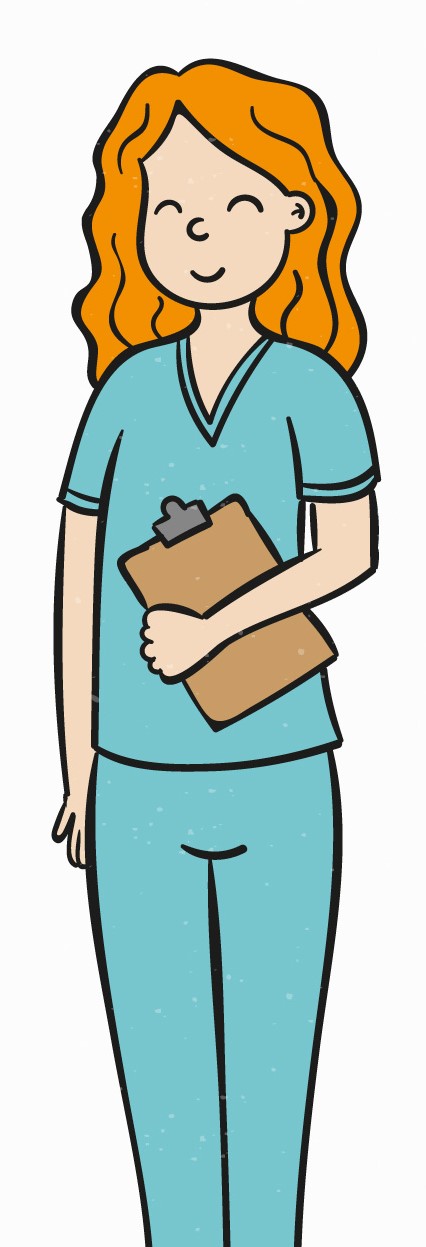 That sounds concerning. Does she exercise? What does she eat?
Next
This Photo by Unknown Author is licensed under CC BY-SA
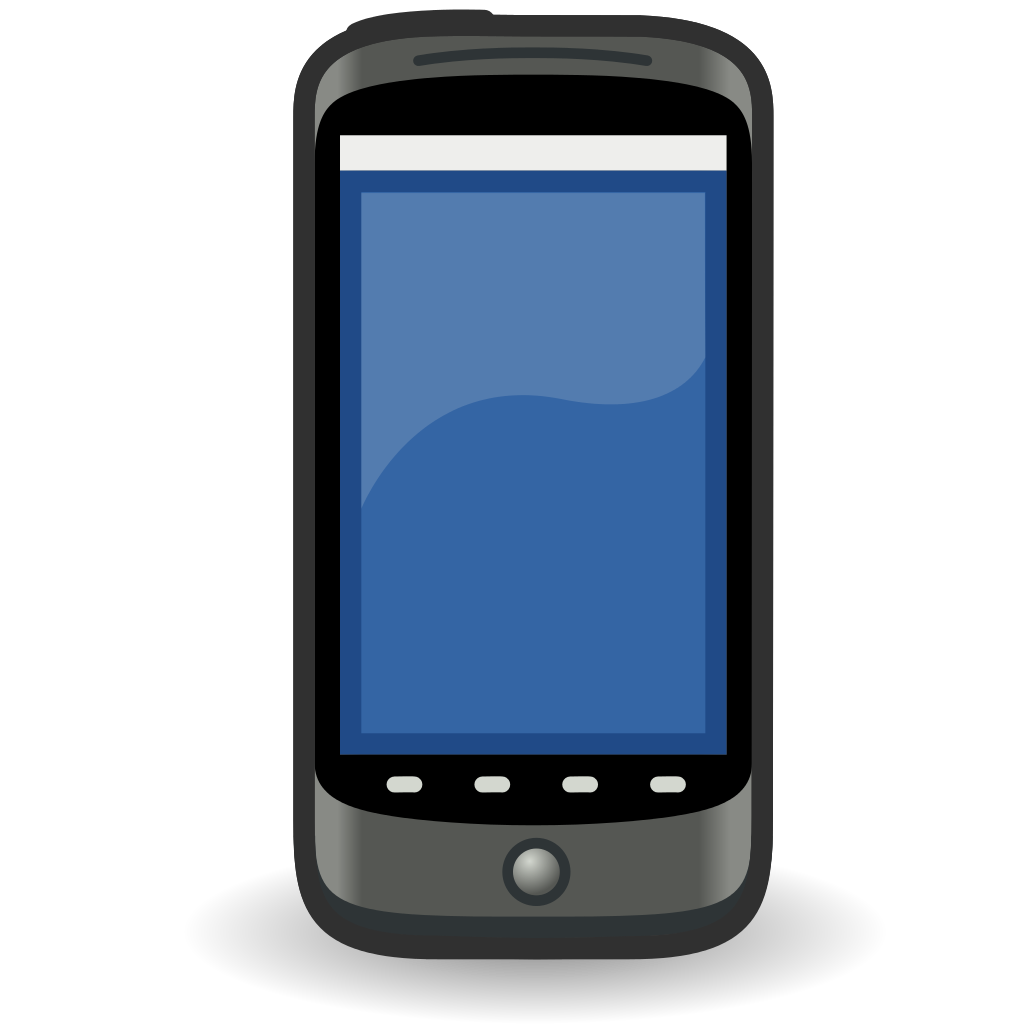 Could this patient be on the way to heart disease?
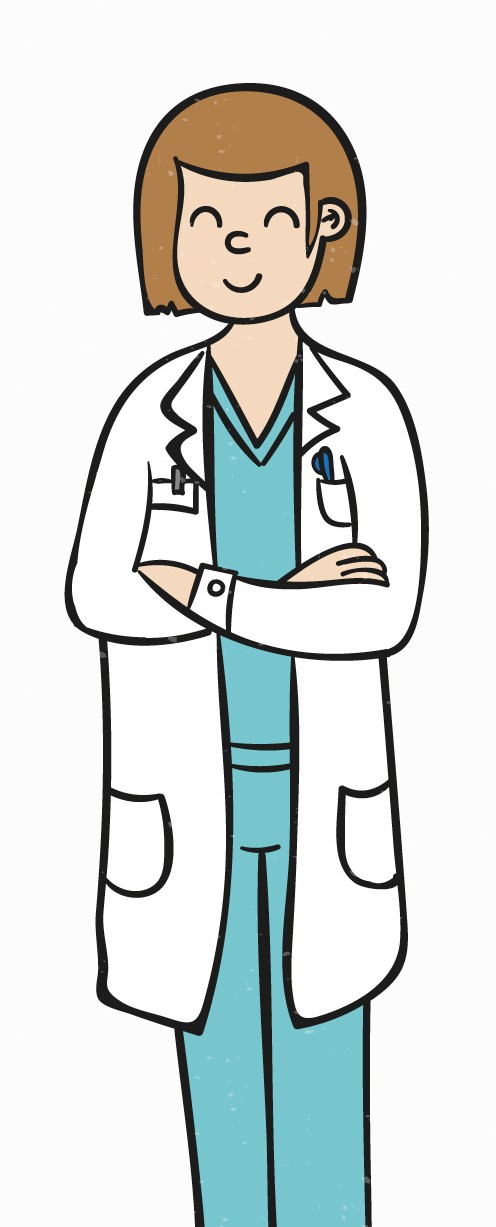 She does not exercise at all. She also never eats fruits or vegetables.
Yes
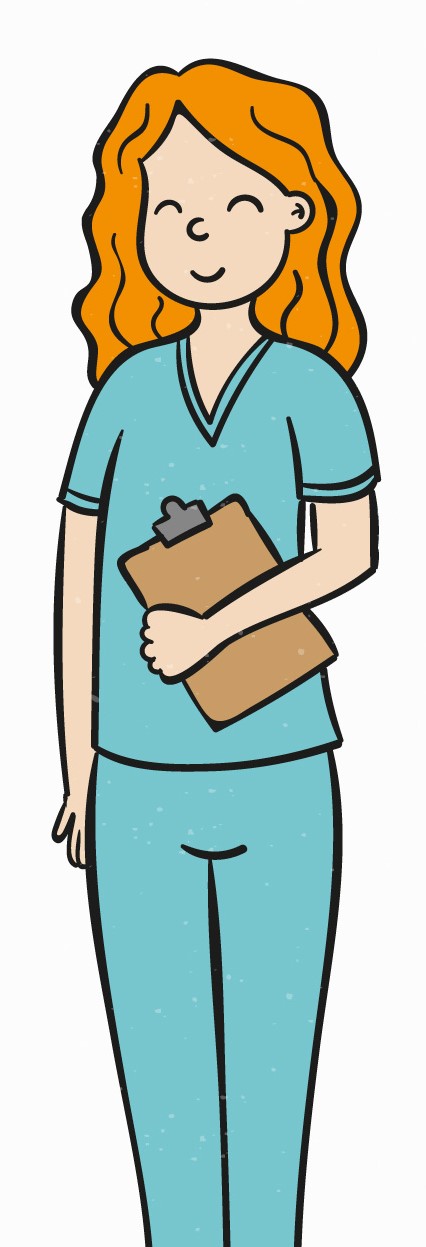 Hmmmm
No
This Photo by Unknown Author is licensed under CC BY-SA
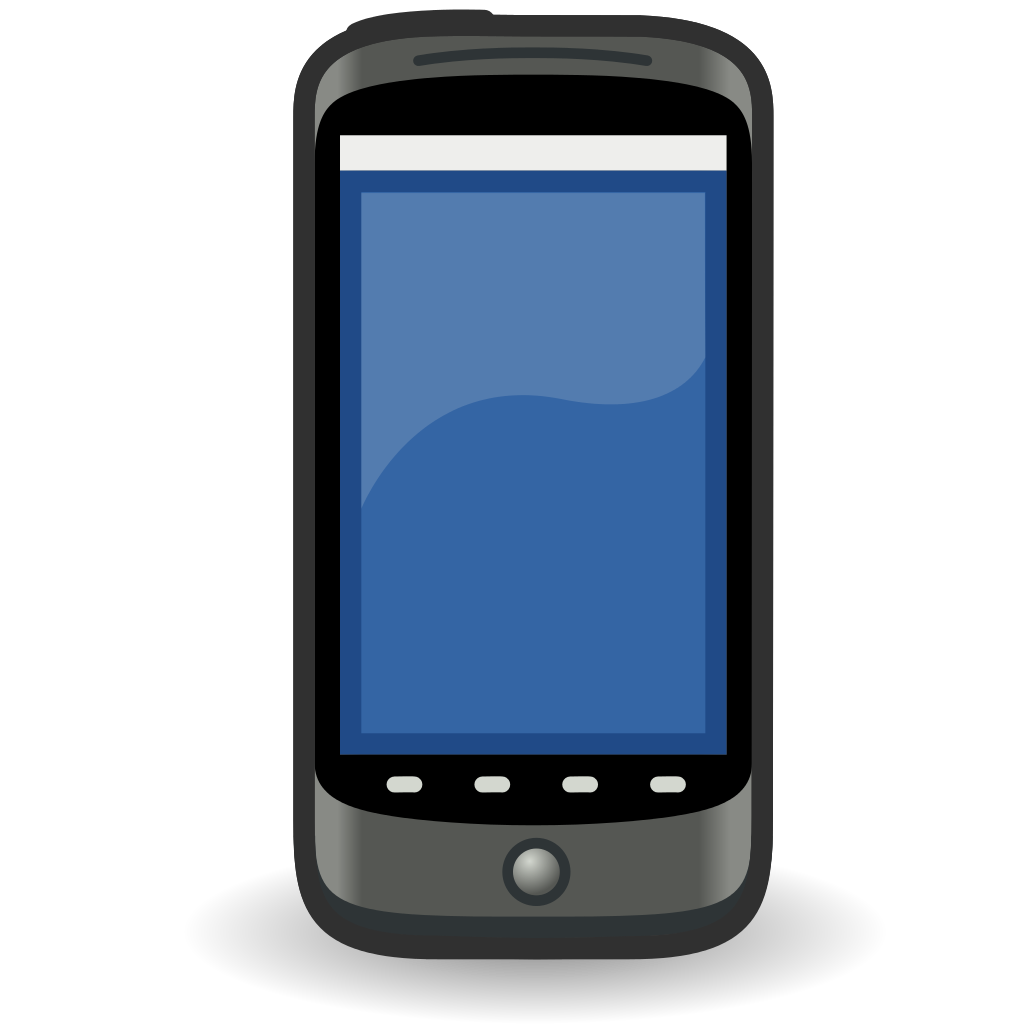 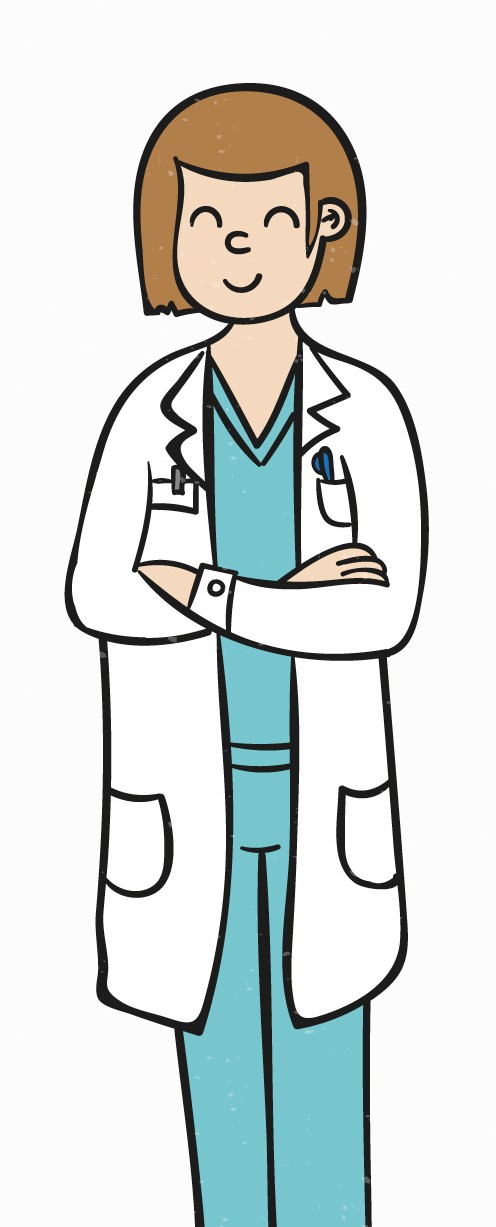 What do you think?
The patient is showing signs of possibly developing heart disease!
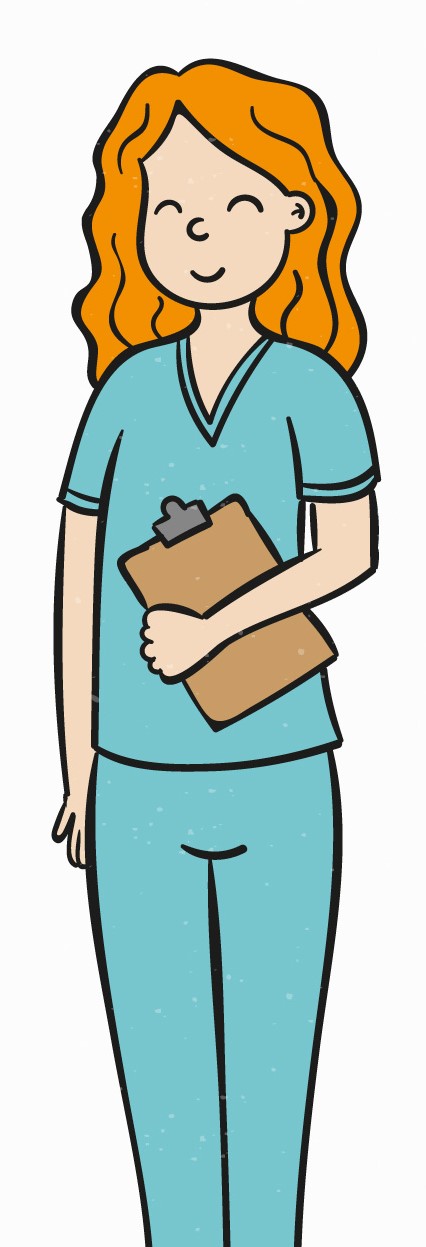 Her signs show that she may be on the way to heart disease!
Next
This Photo by Unknown Author is licensed under CC BY-SA
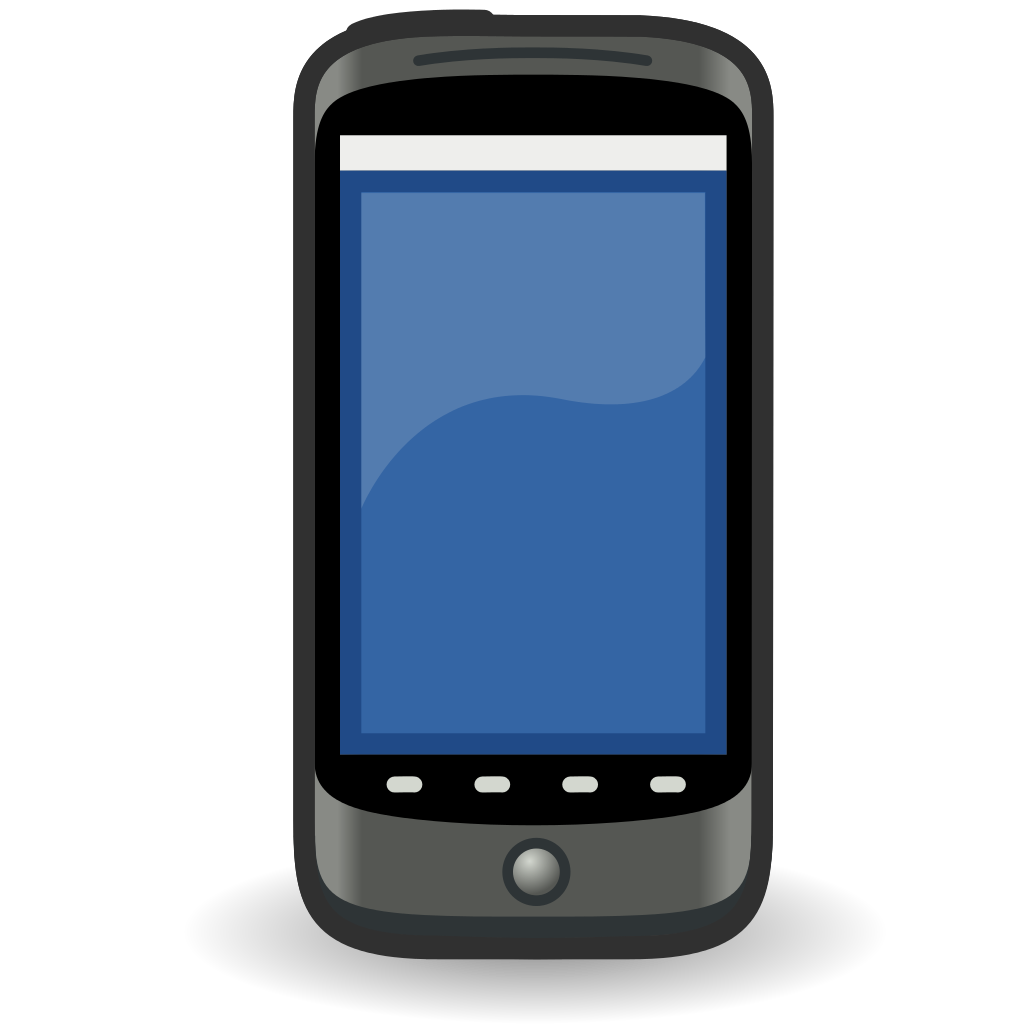 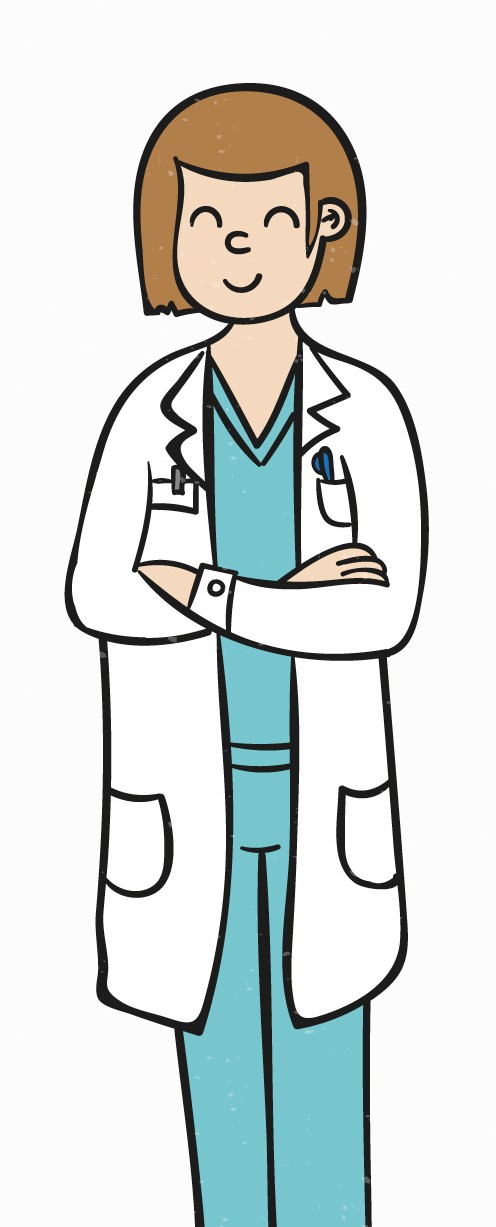 I will tell the patient right away so we can start changing her lifestyle! Thank you for your help!
Next
This Photo by Unknown Author is licensed under CC BY-SA
Great job helping out today! You all are now experts in staying heart healthy.
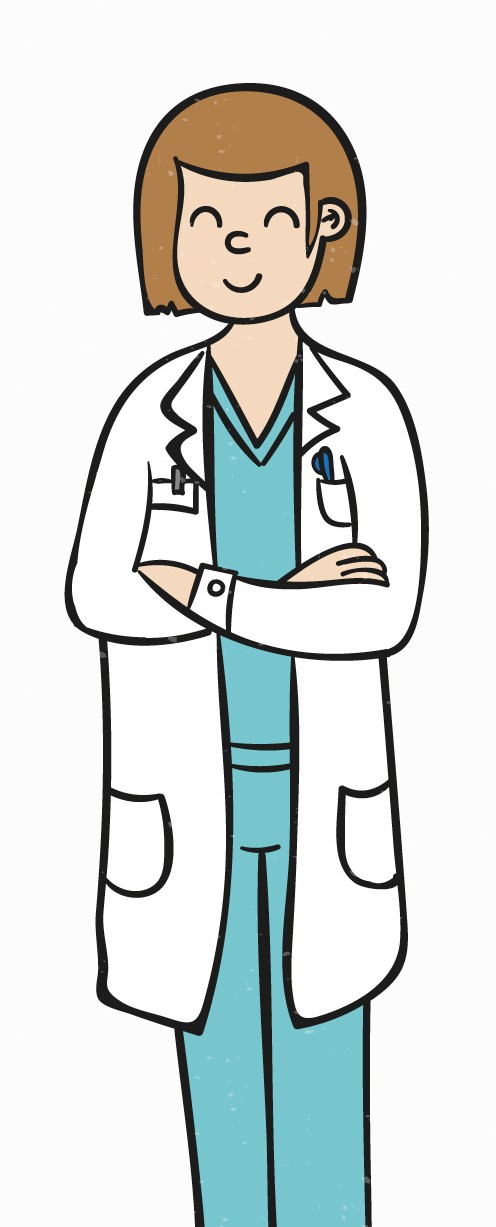 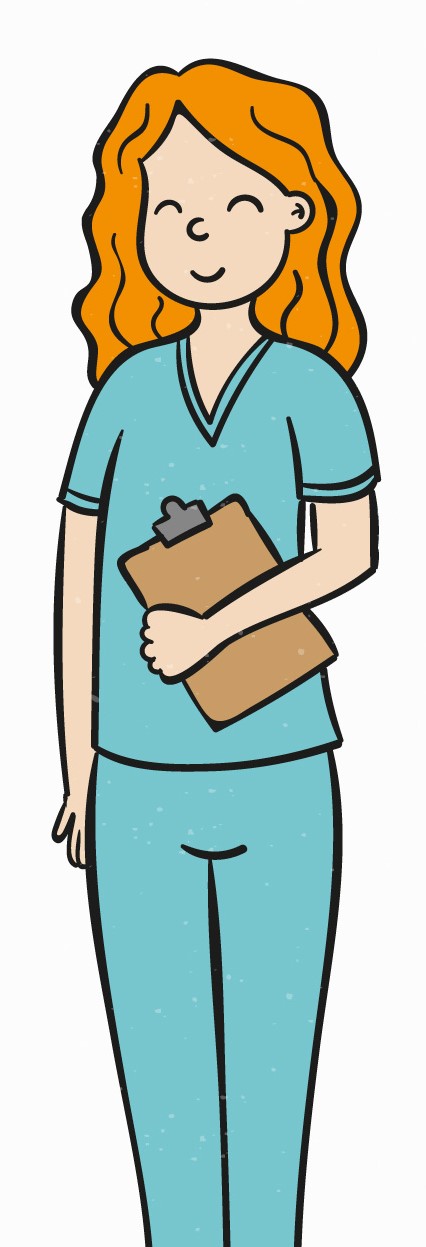 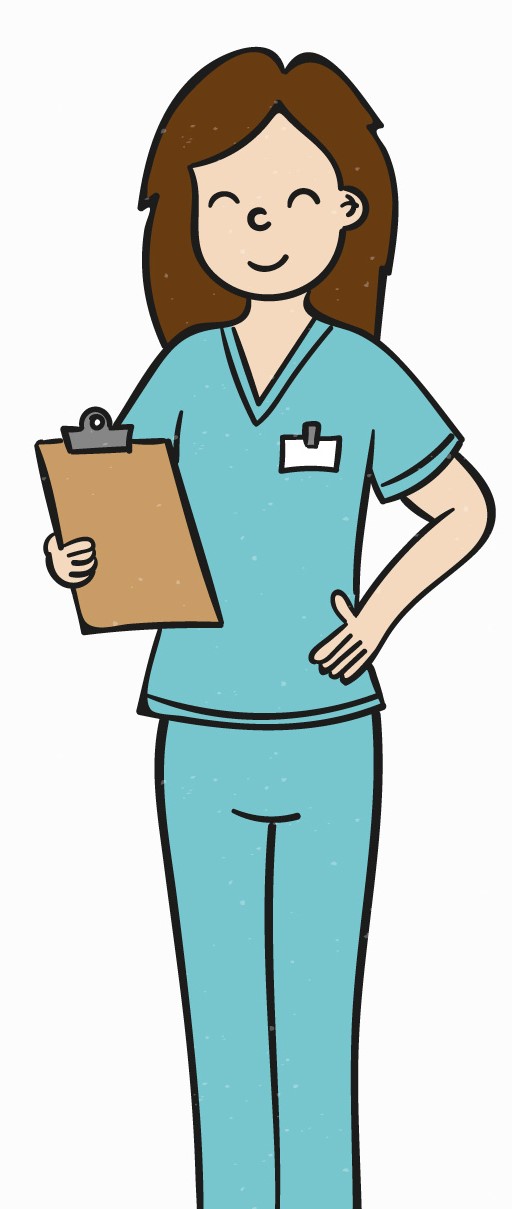 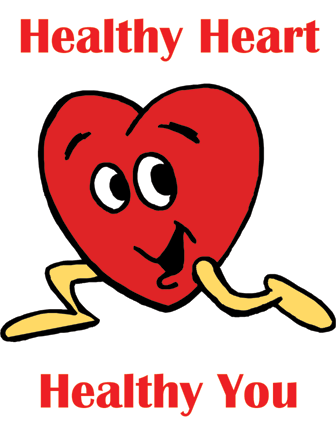 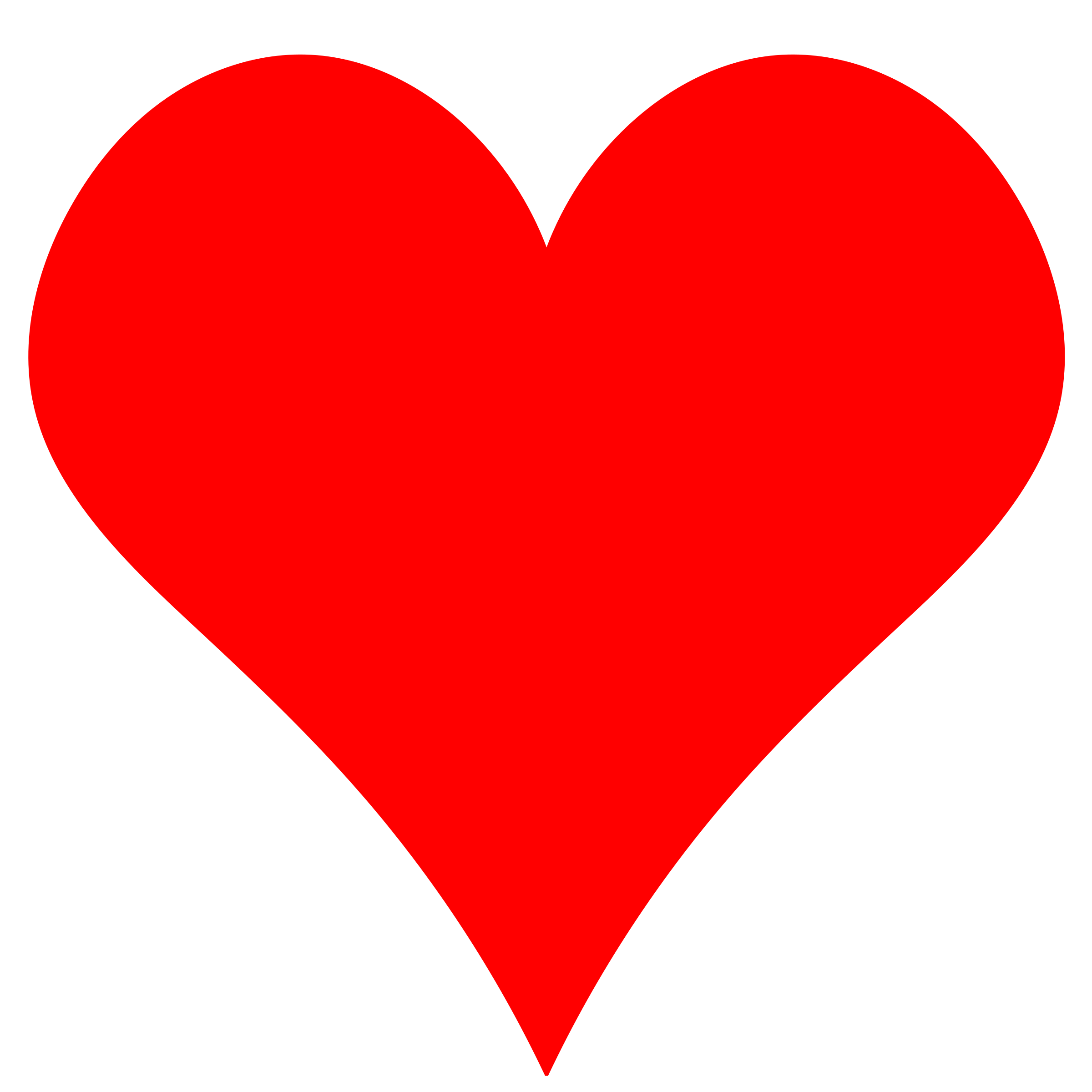 Picture Sources
<a href='https://www.freepik.com/vectors/hand'>Hand vector created by freepik - www.freepik.com</a>
IconExperience » V-Collection » Heart Organ Icon
Soccer Ball: This Photo by Unknown Author is licensed under CC BY-NC
Apple: This Photo by Unknown Author is licensed under CC BY-NC
Boy Playing Video Games: This Photo by Unknown Author is licensed under CC BY-SA-NC
Boy Jump Roping: This Photo by Unknown Author is licensed under CC BY-SA
Watching TV: This Photo by Unknown Author is licensed under CC BY-NC-ND
Gum Drops: This Photo by Unknown Author is licensed under CC BY-NC-ND
Sick Heart: This Photo by Unknown Author is licensed under CC BY-NC
Out of Breath Boy: This Photo by Unknown Author is licensed under CC BY-SA
Heart Clip Art: This Photo by Unknown Author is licensed under CC BY-SA
Exclamation Point: This Photo by Unknown Author is licensed under CC BY-NC
Cell Phone: This Photo by Unknown Author is licensed under CC BY-SA
Healthy Heart Healthy You: This Photo by Unknown Author is licensed under CC BY
Information Sources
Cardiovascular Disease (CVD) Information and Resources (breakthecvdtrend.com)
Heart disease - Symptoms and causes - Mayo Clinic